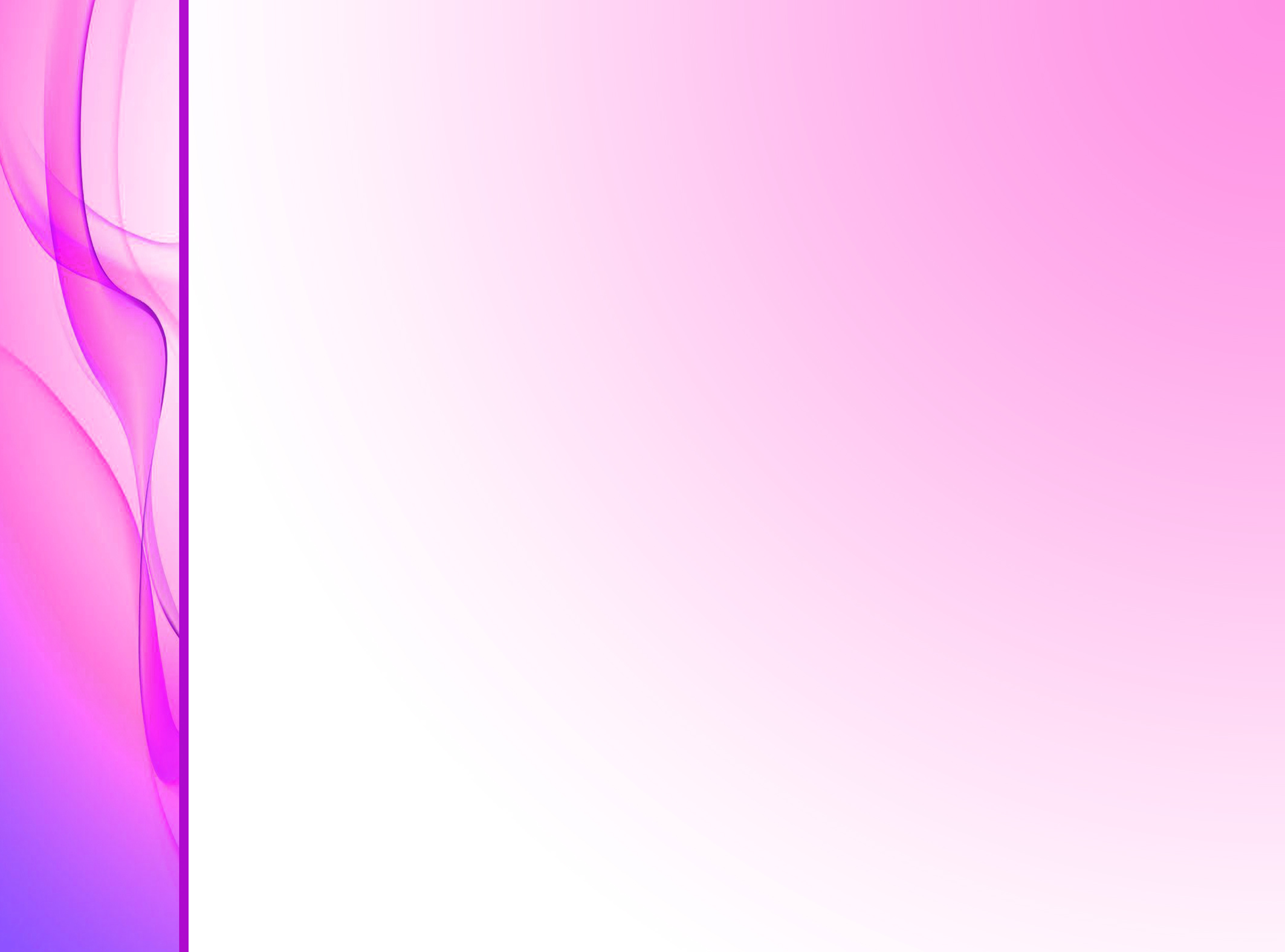 МКДОУ «ЦРР- детский сад №1 
 «Сказка»
«Организация предметно-
пространственной развивающей 
среды в средней группе в соответствии 
с ФГОС ДО»
с. Дылым Казбековского района
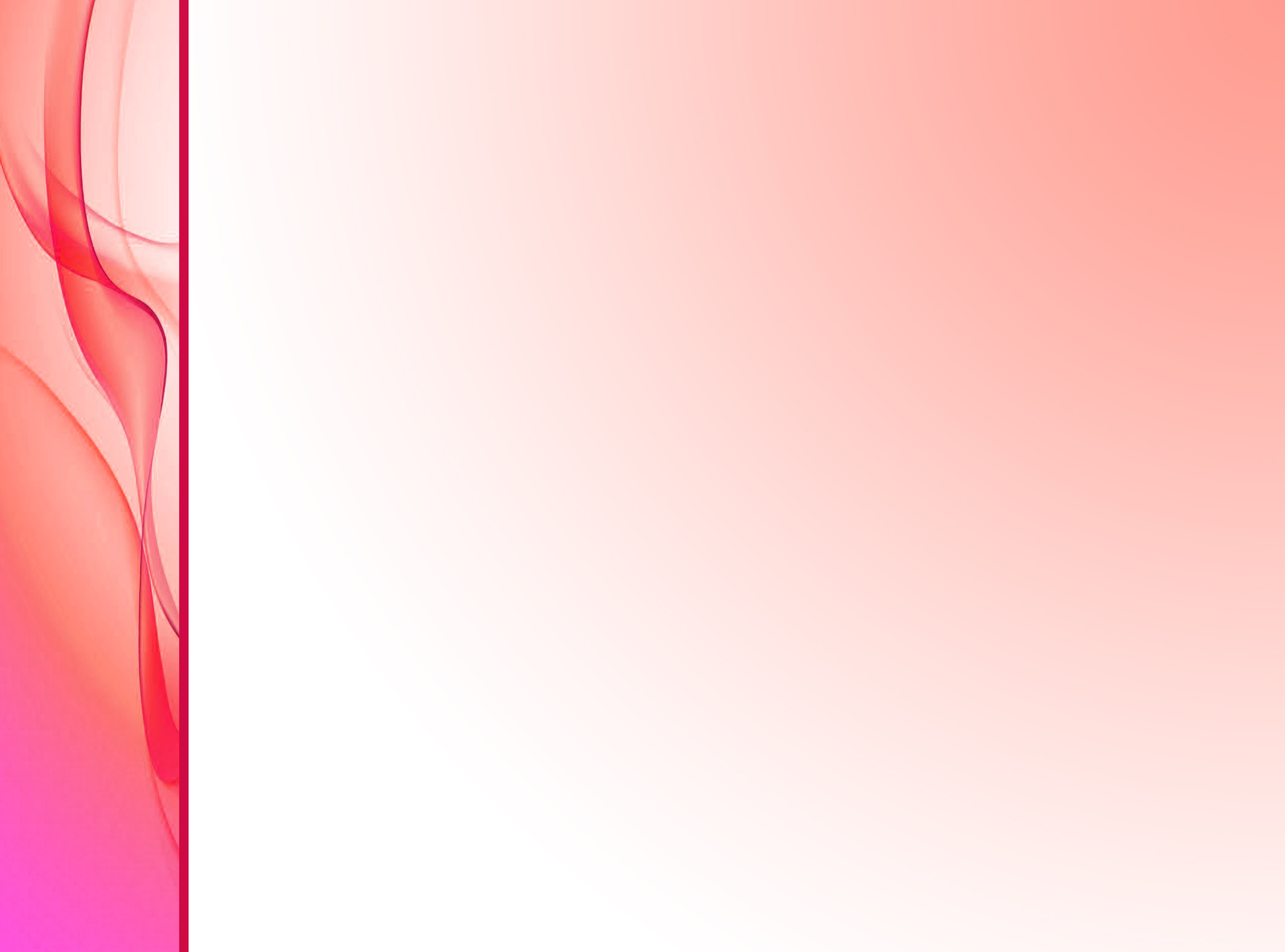 Дошкольное детство –уникальный период развития, познания мира, первоначального саморазвития  личности, становления основ индивидуальности…..Задача же  взрослых создать комфортные  условия для  развития  дошкольников
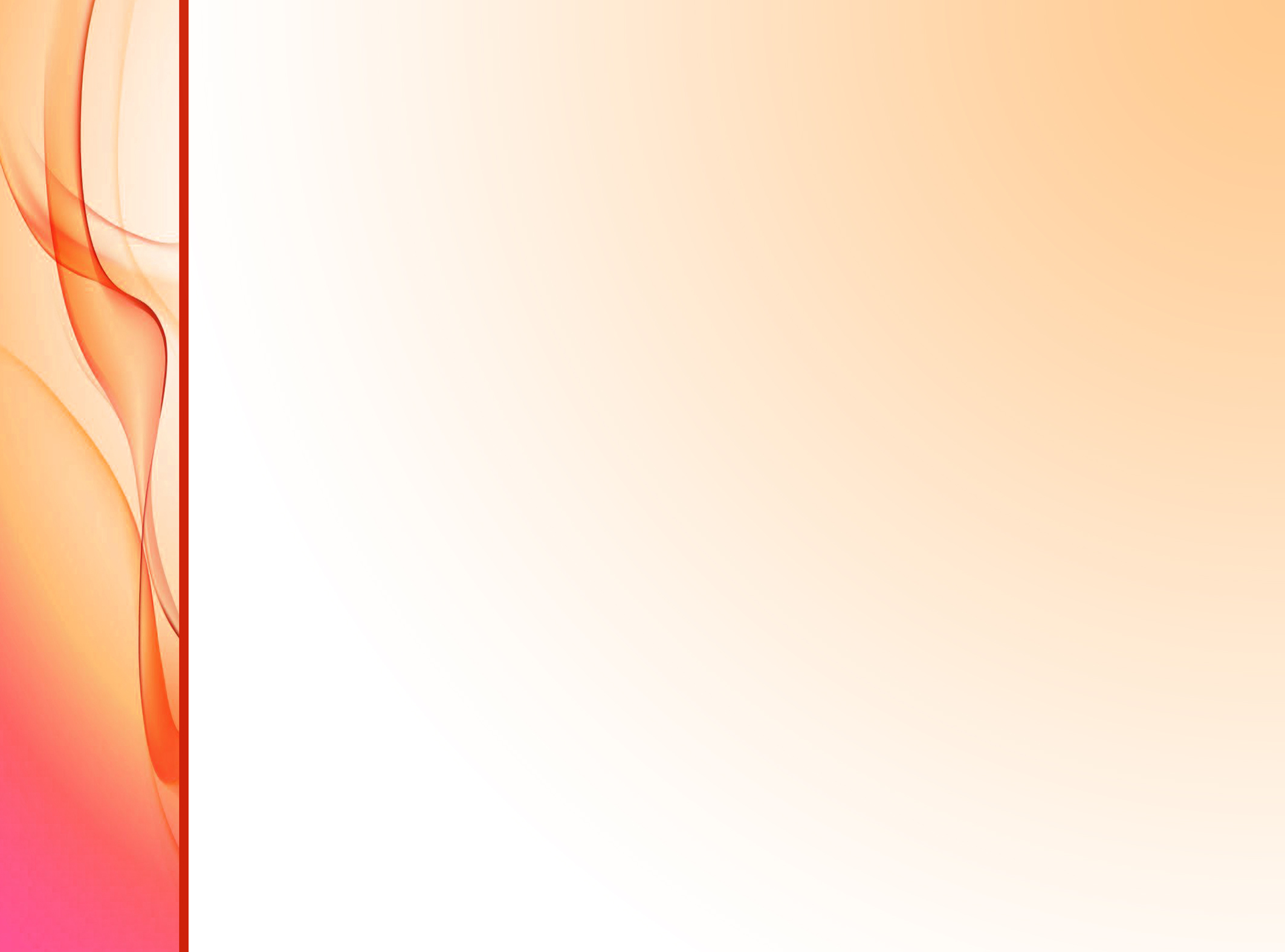 При работе над созданием развивающей предметно –пространственной среды придерживались следующих требований: -содержательной – насыщенности;-трансформируемости;-полифункциональности; -вариативности;-доступности;-безопасности;
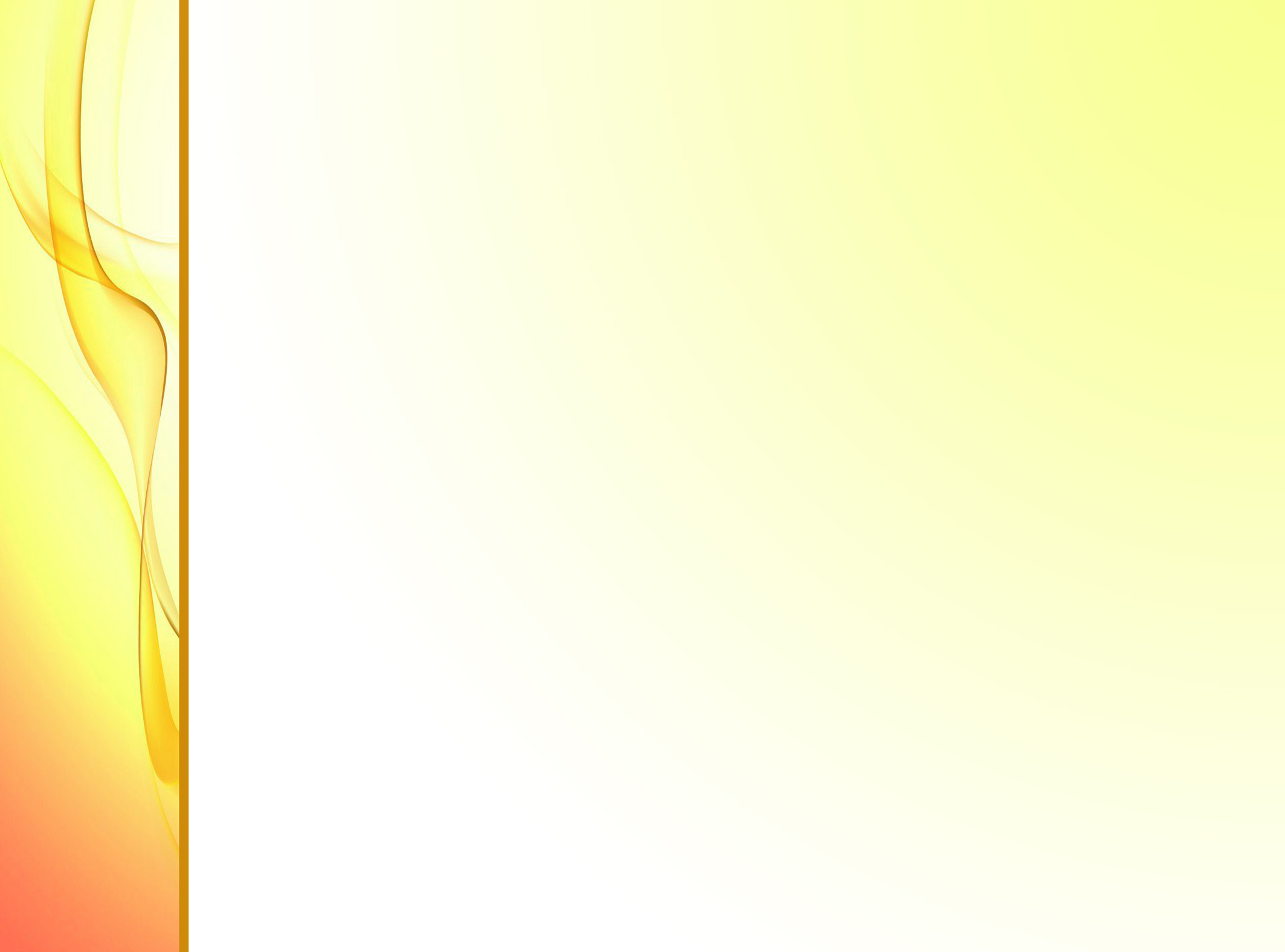 Мебель для повседневного ухода, игр и учения
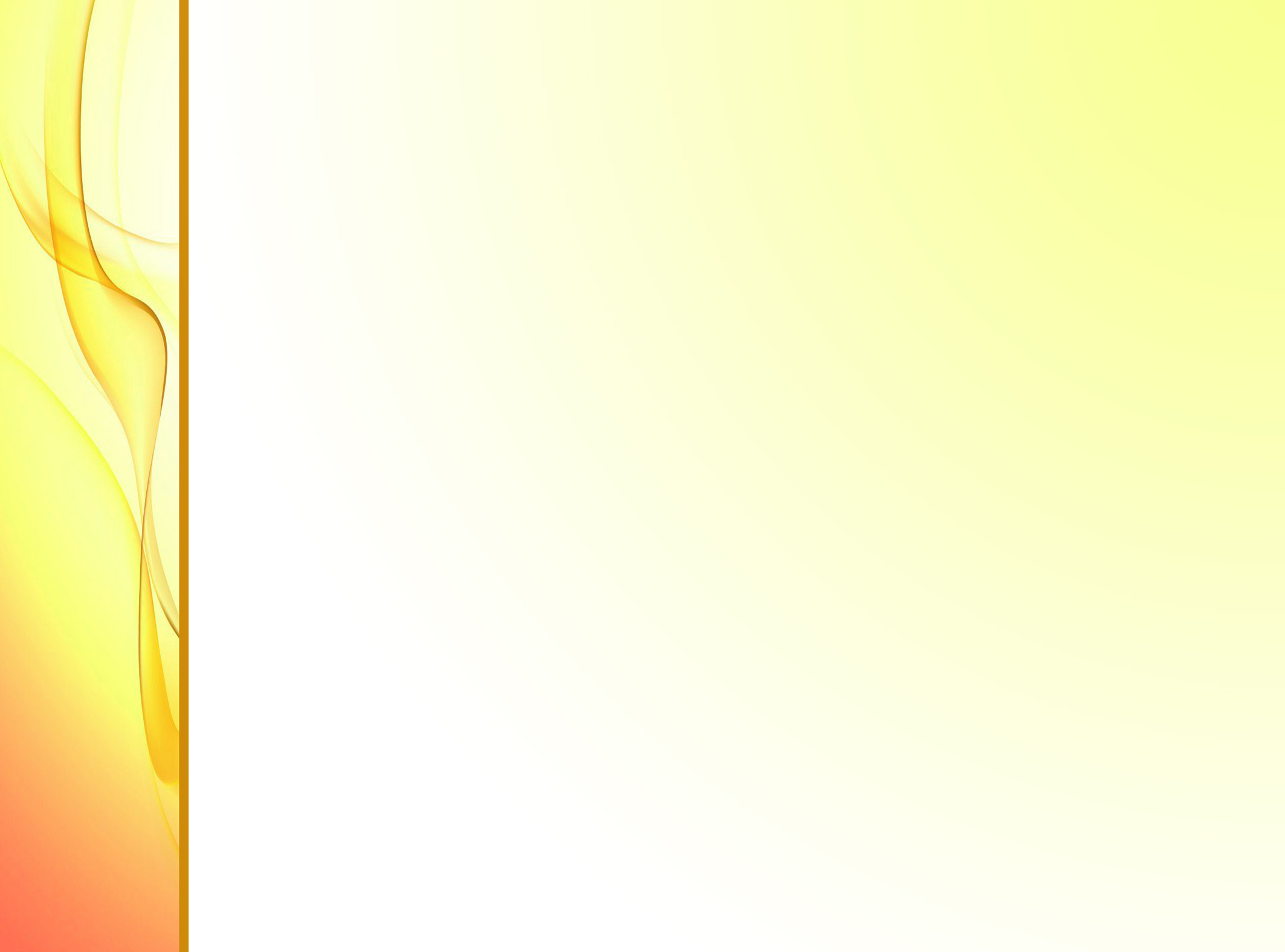 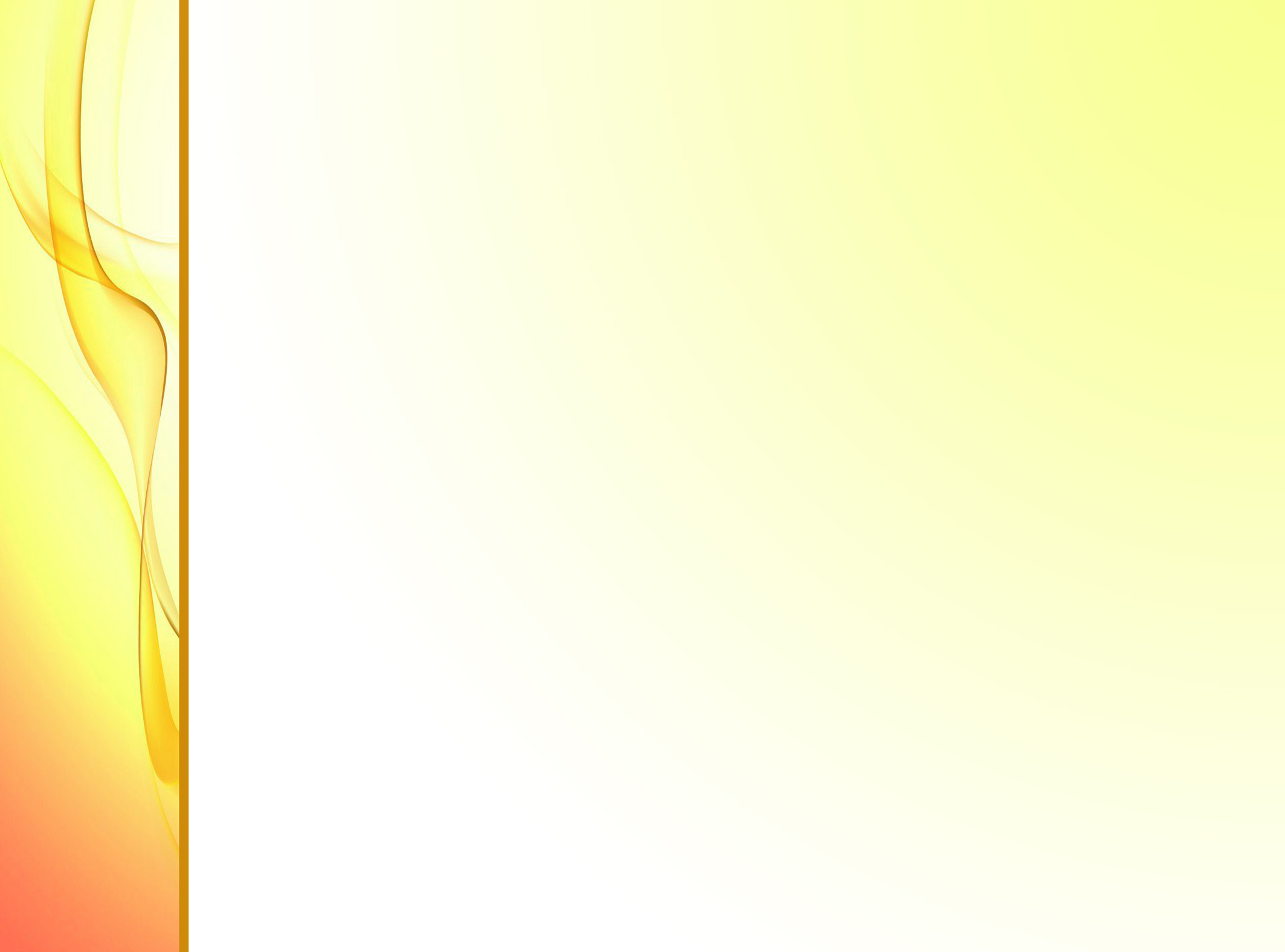 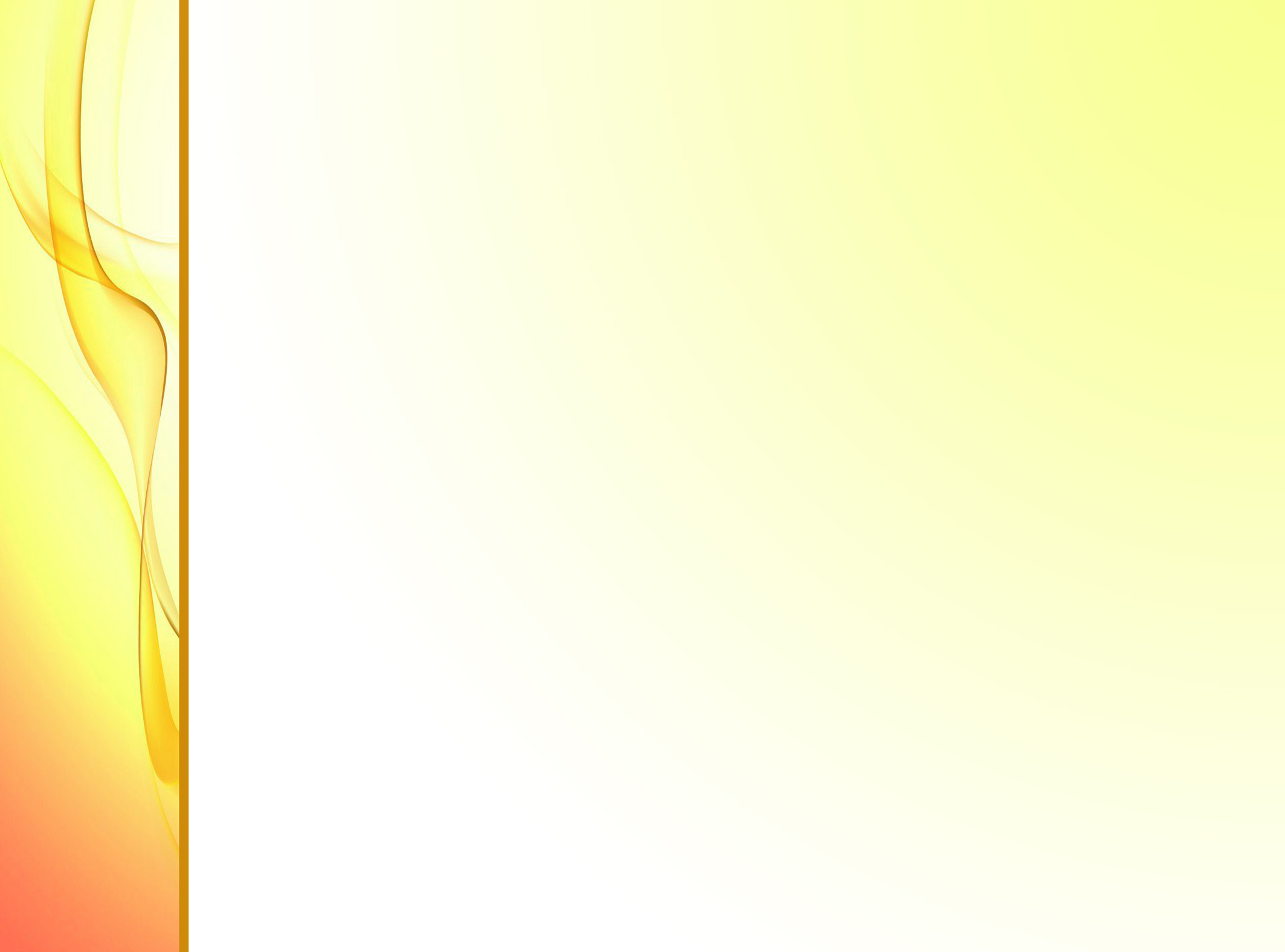 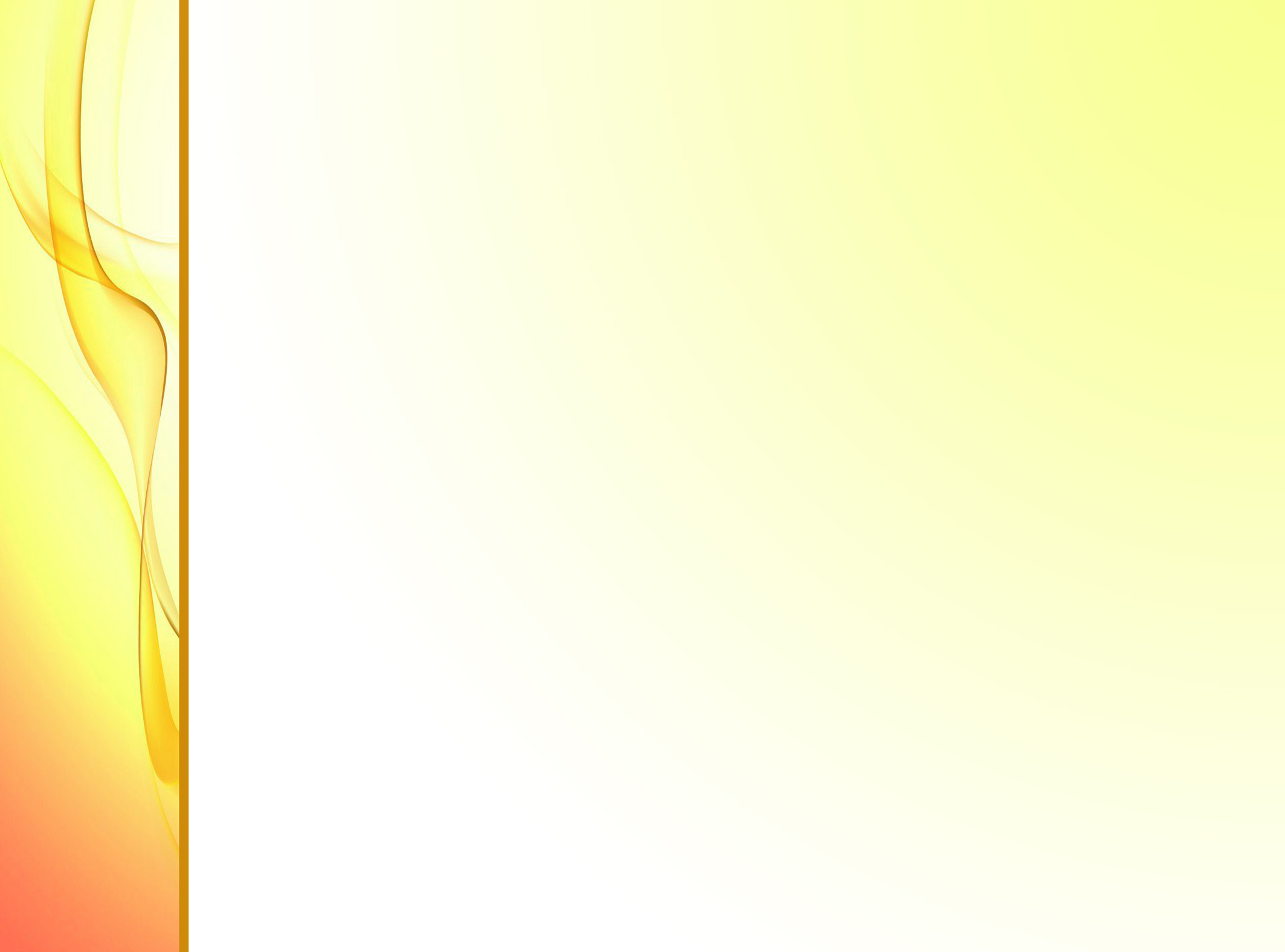 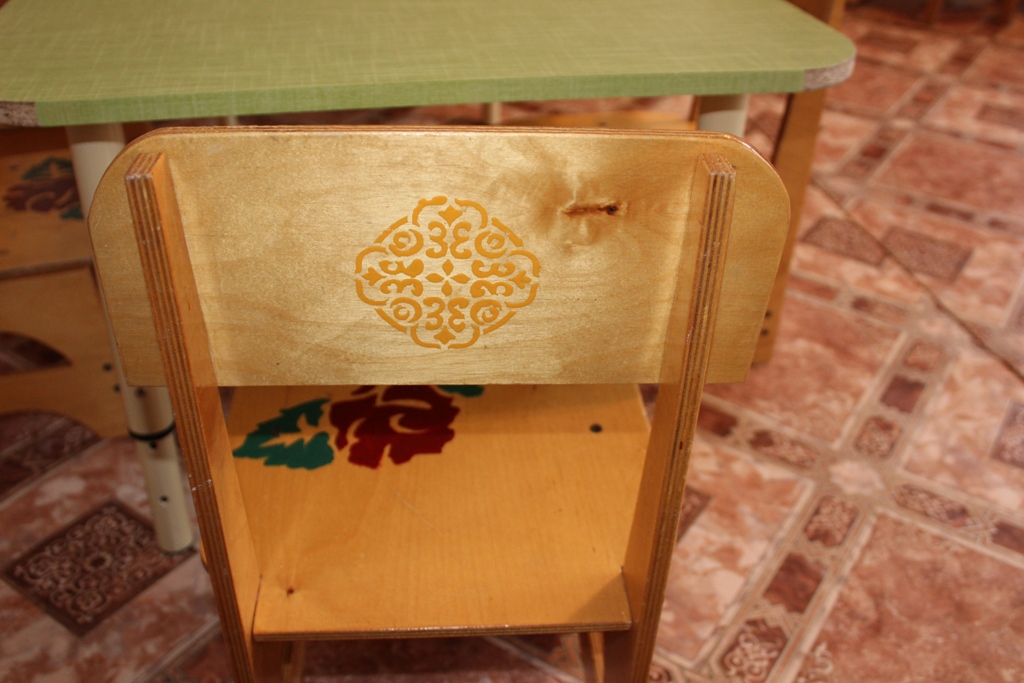 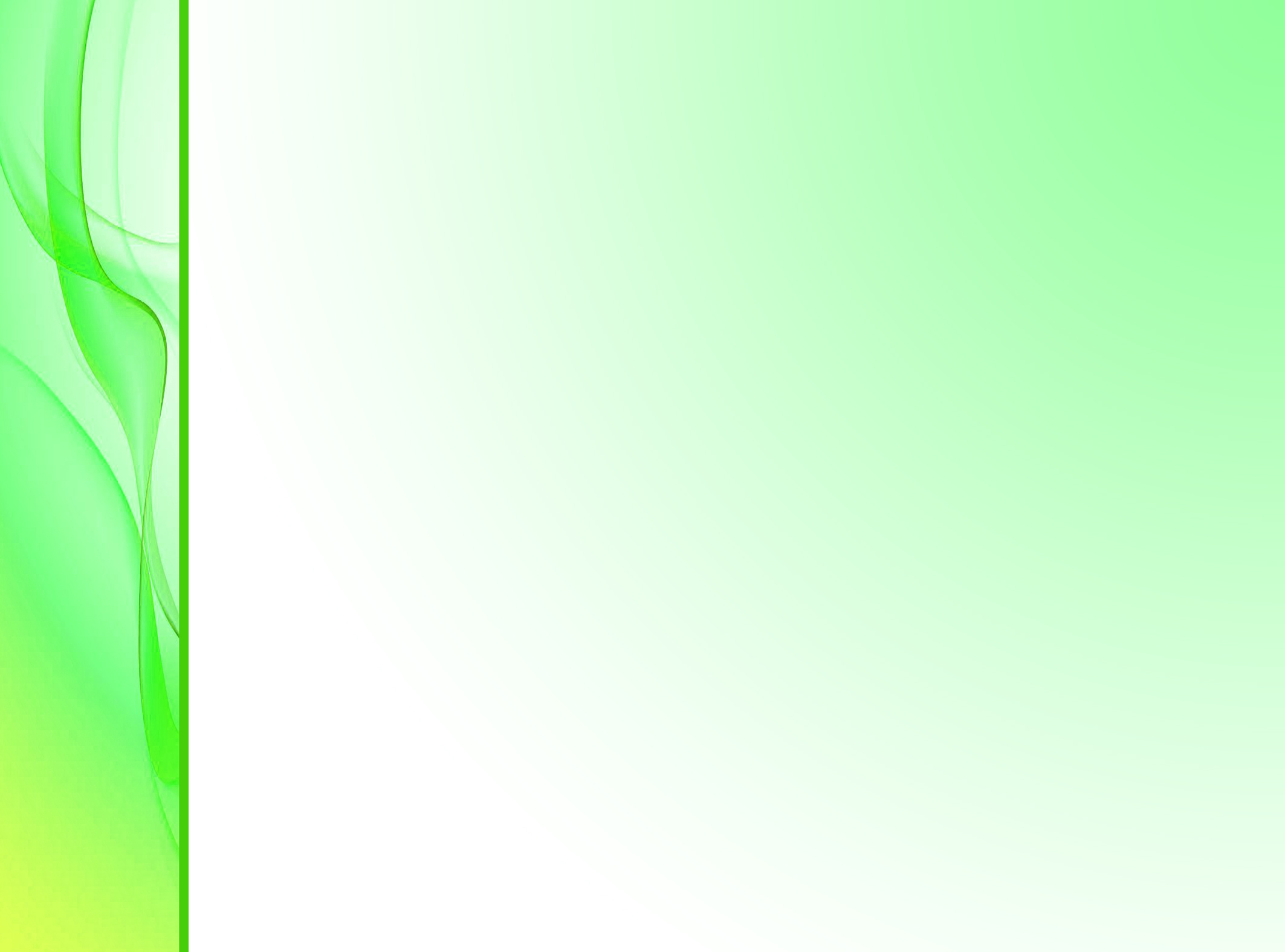 Мебель для отдыха и комфорта
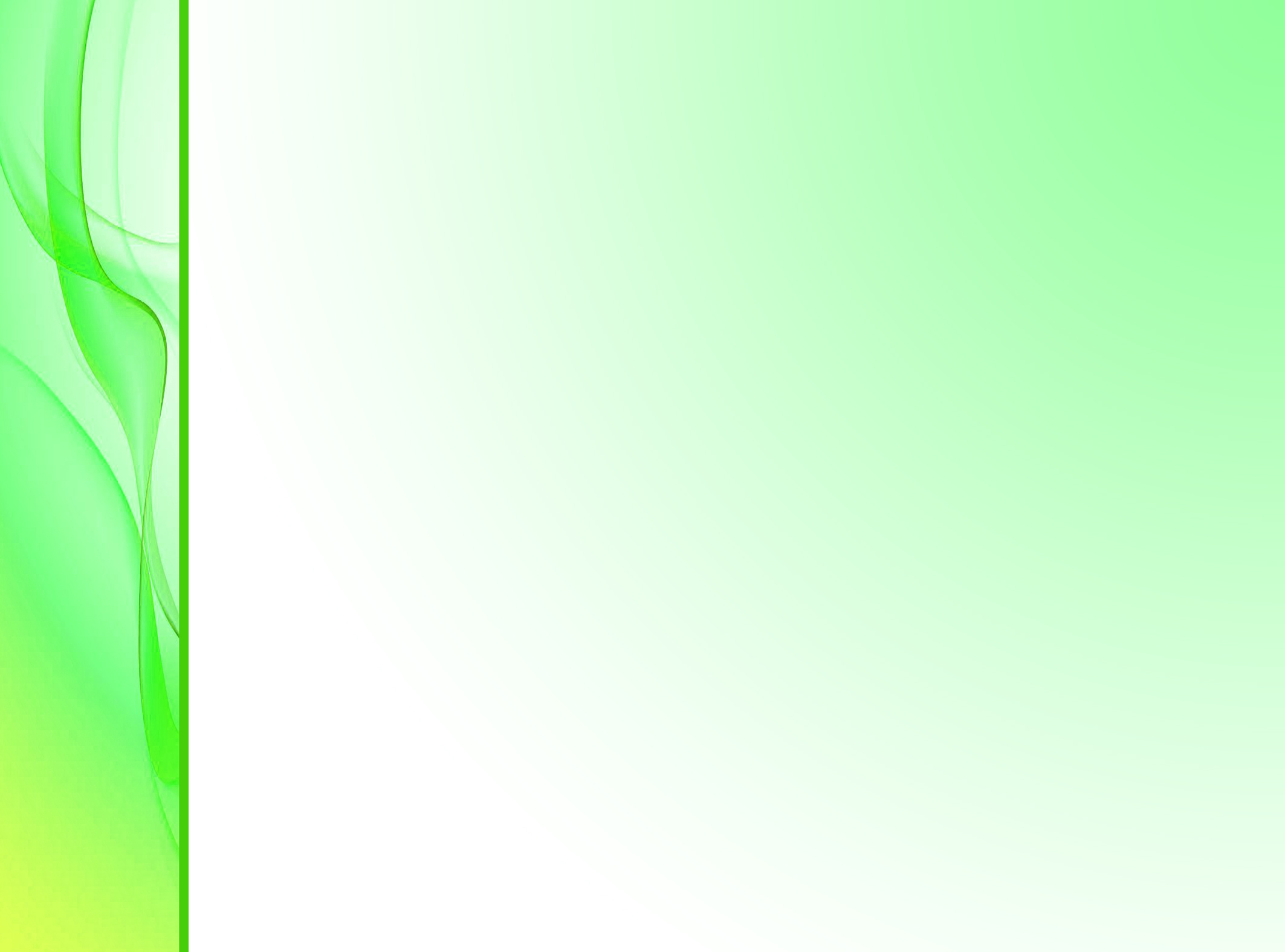 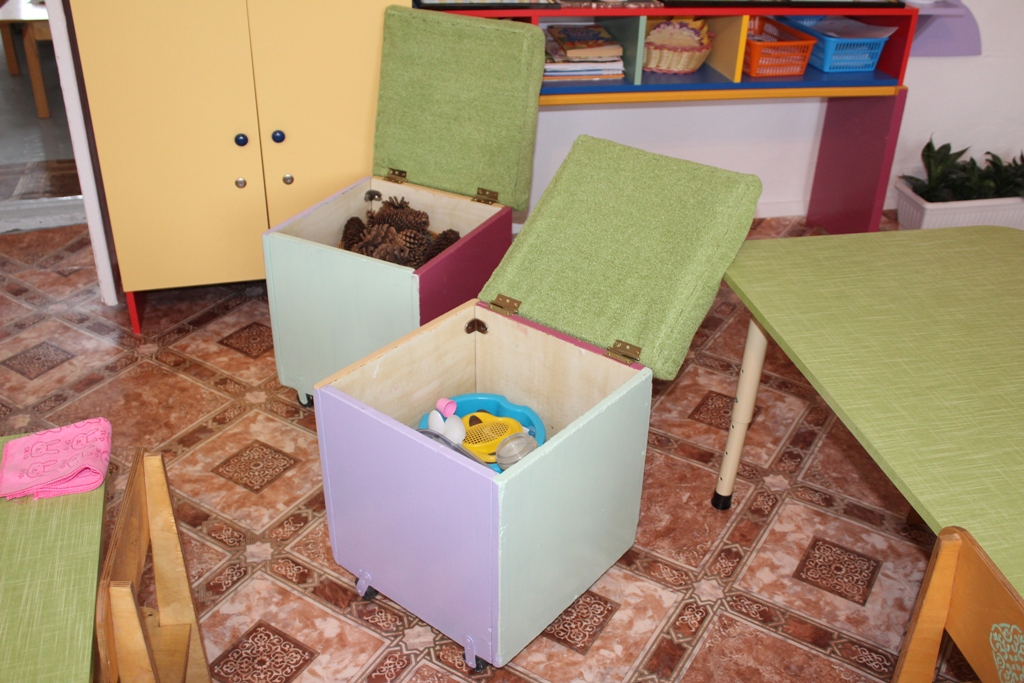 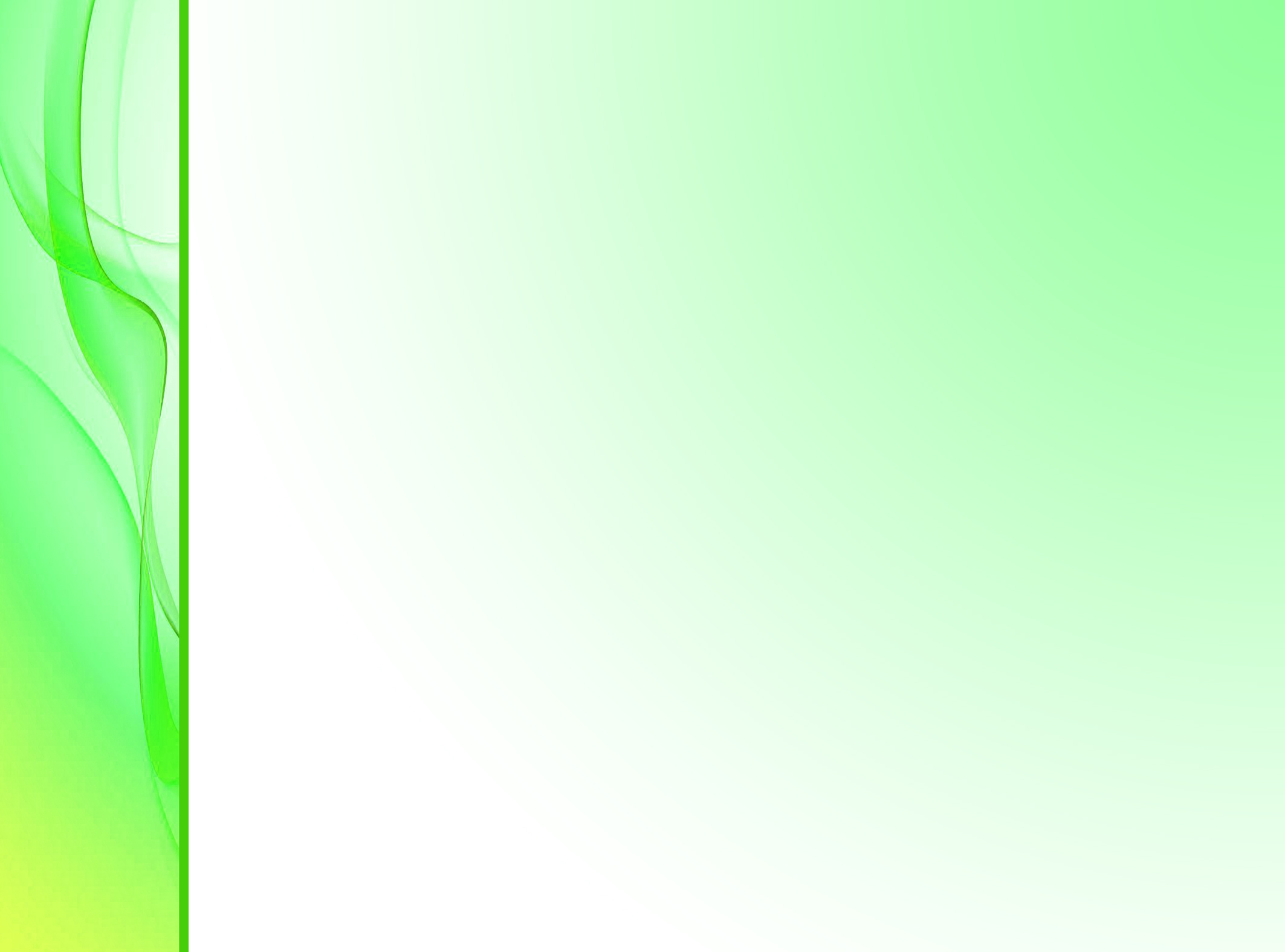 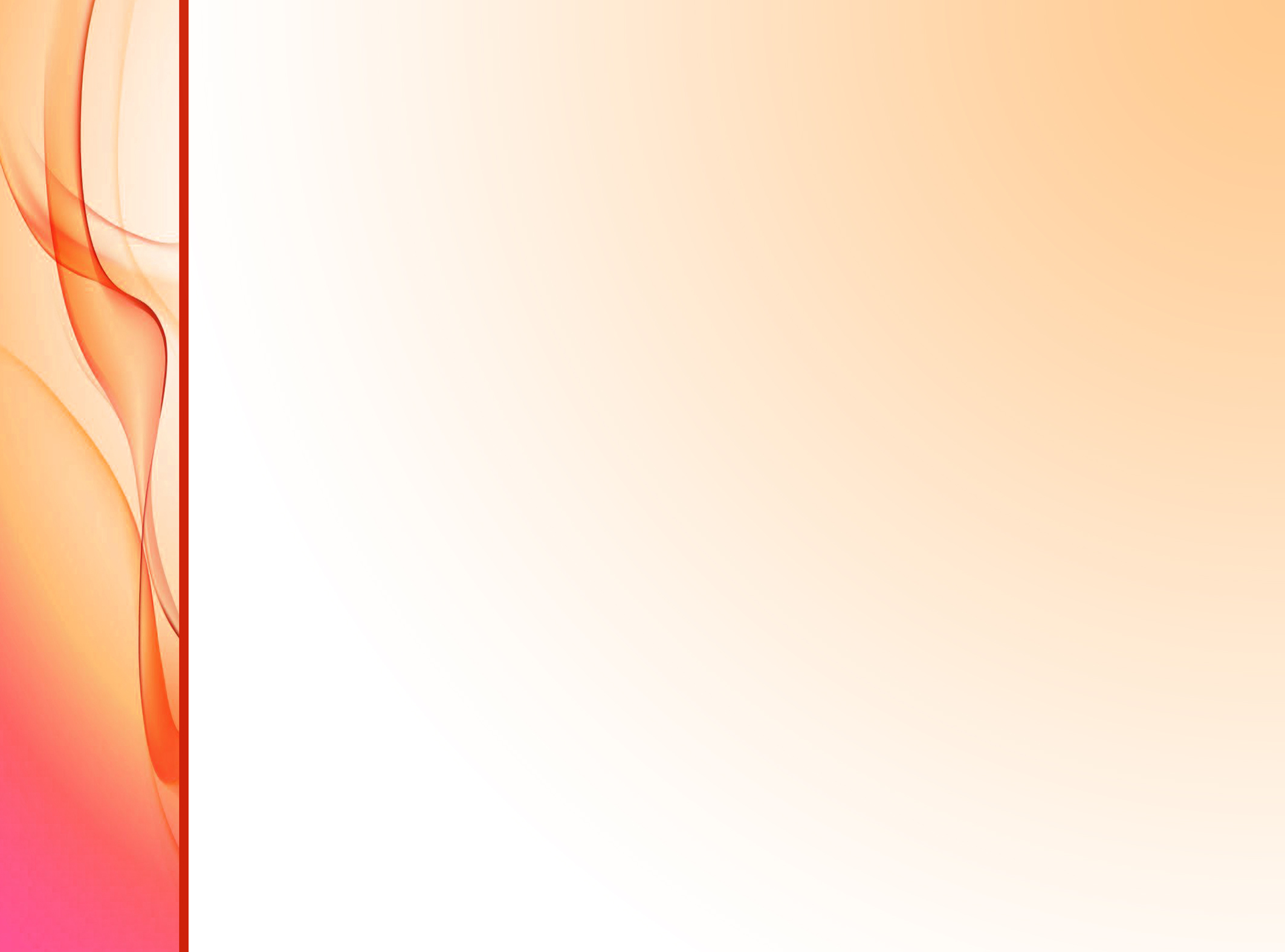 Обустройство пространства для игр
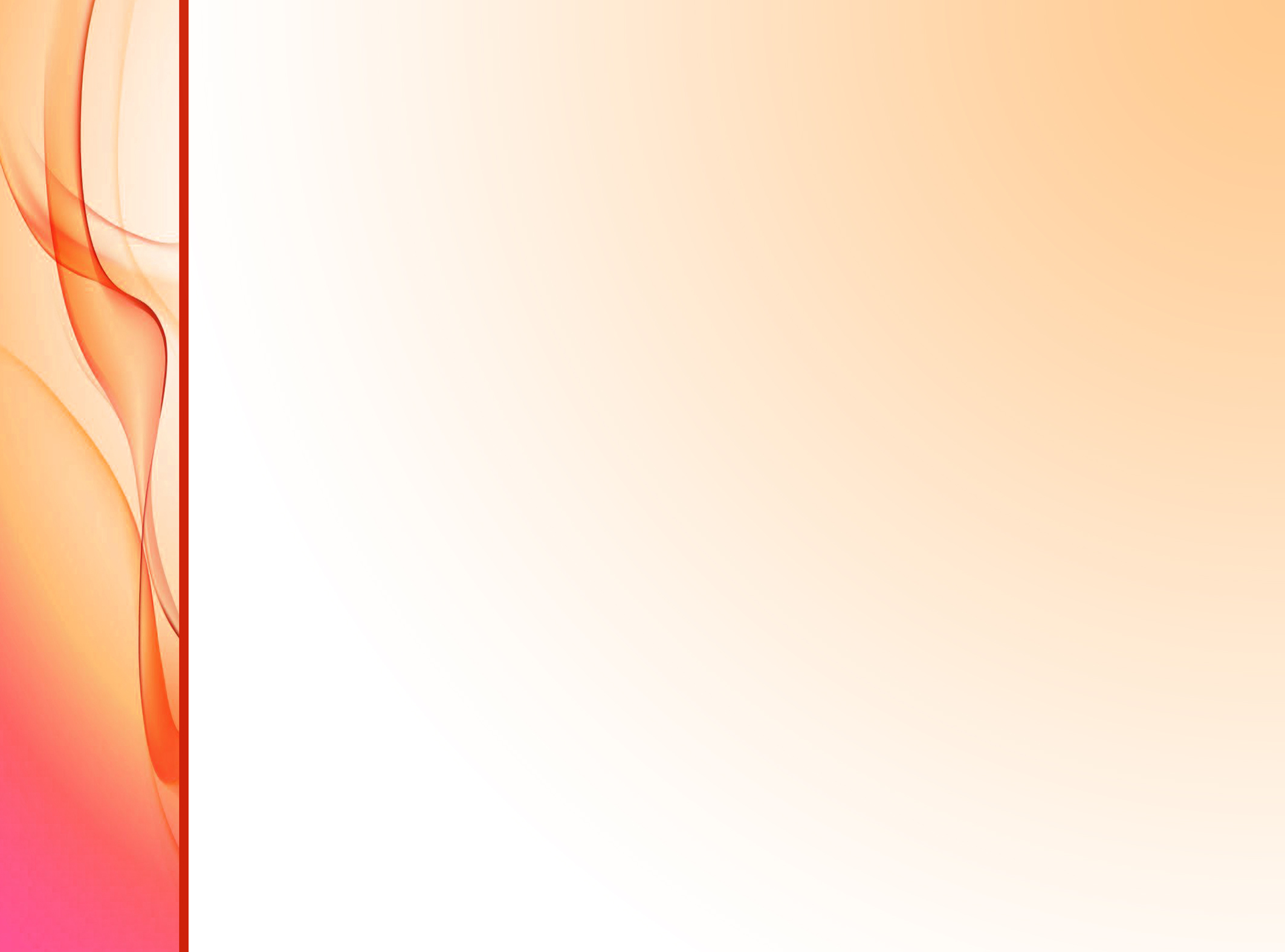 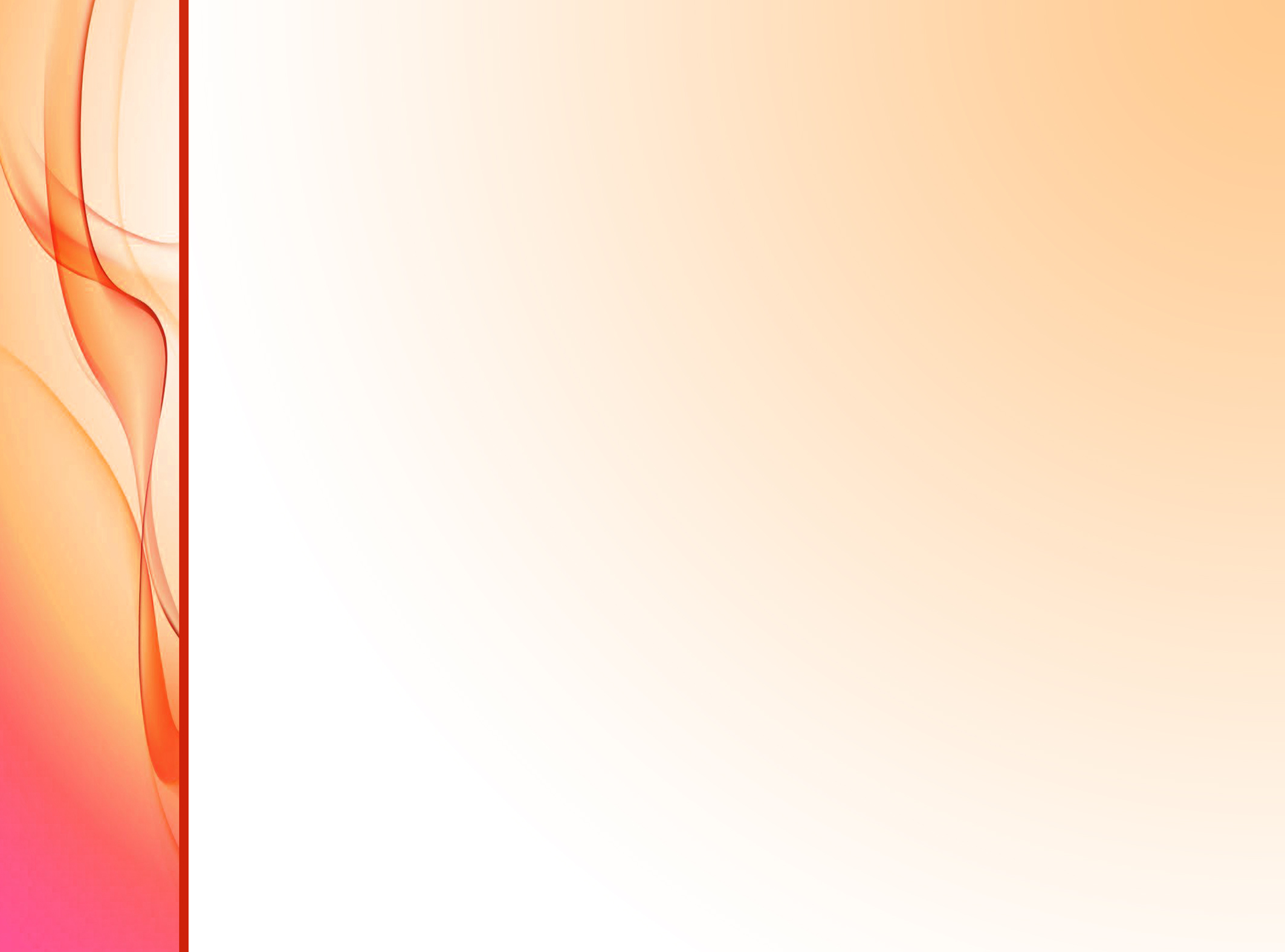 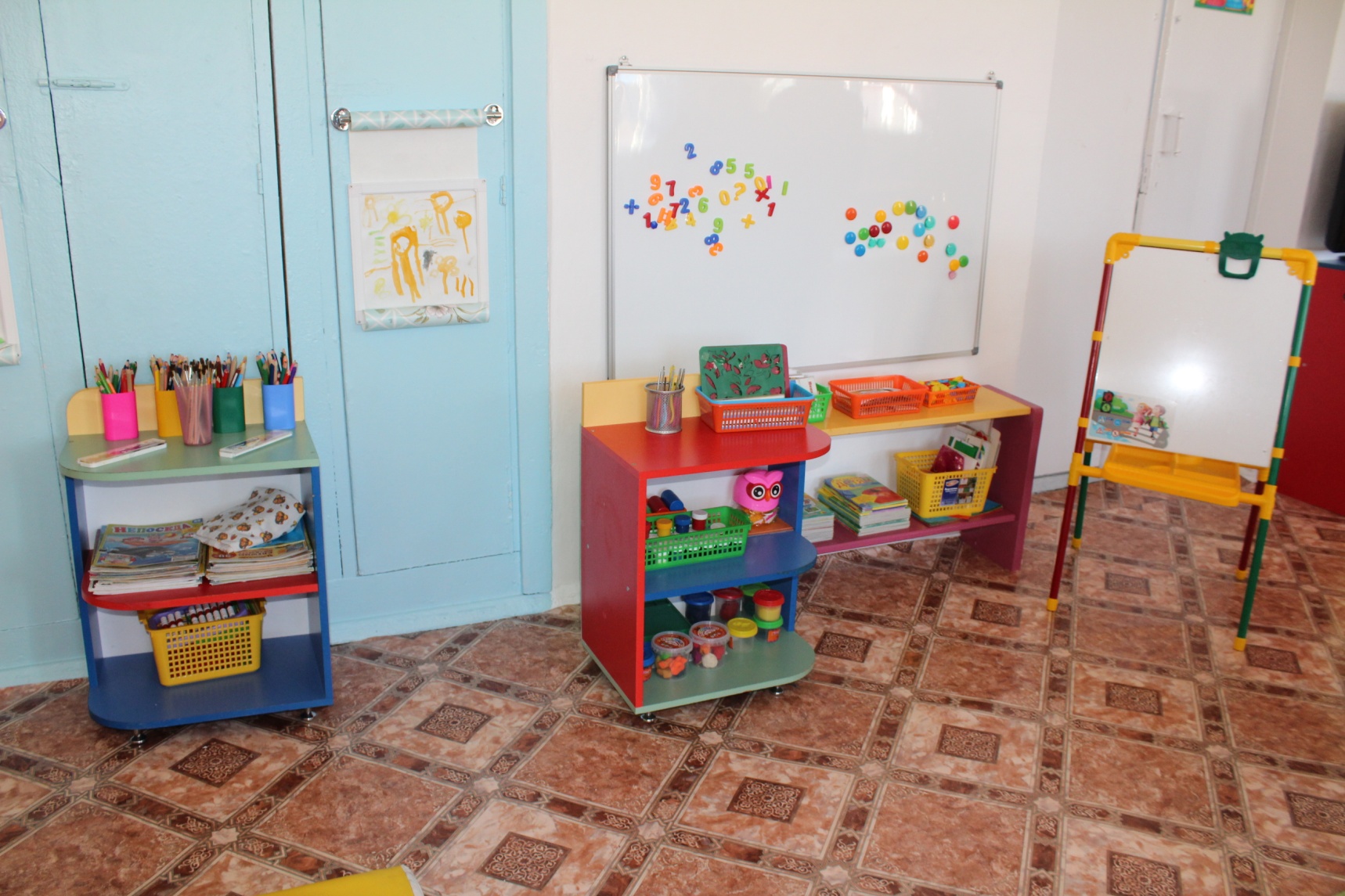 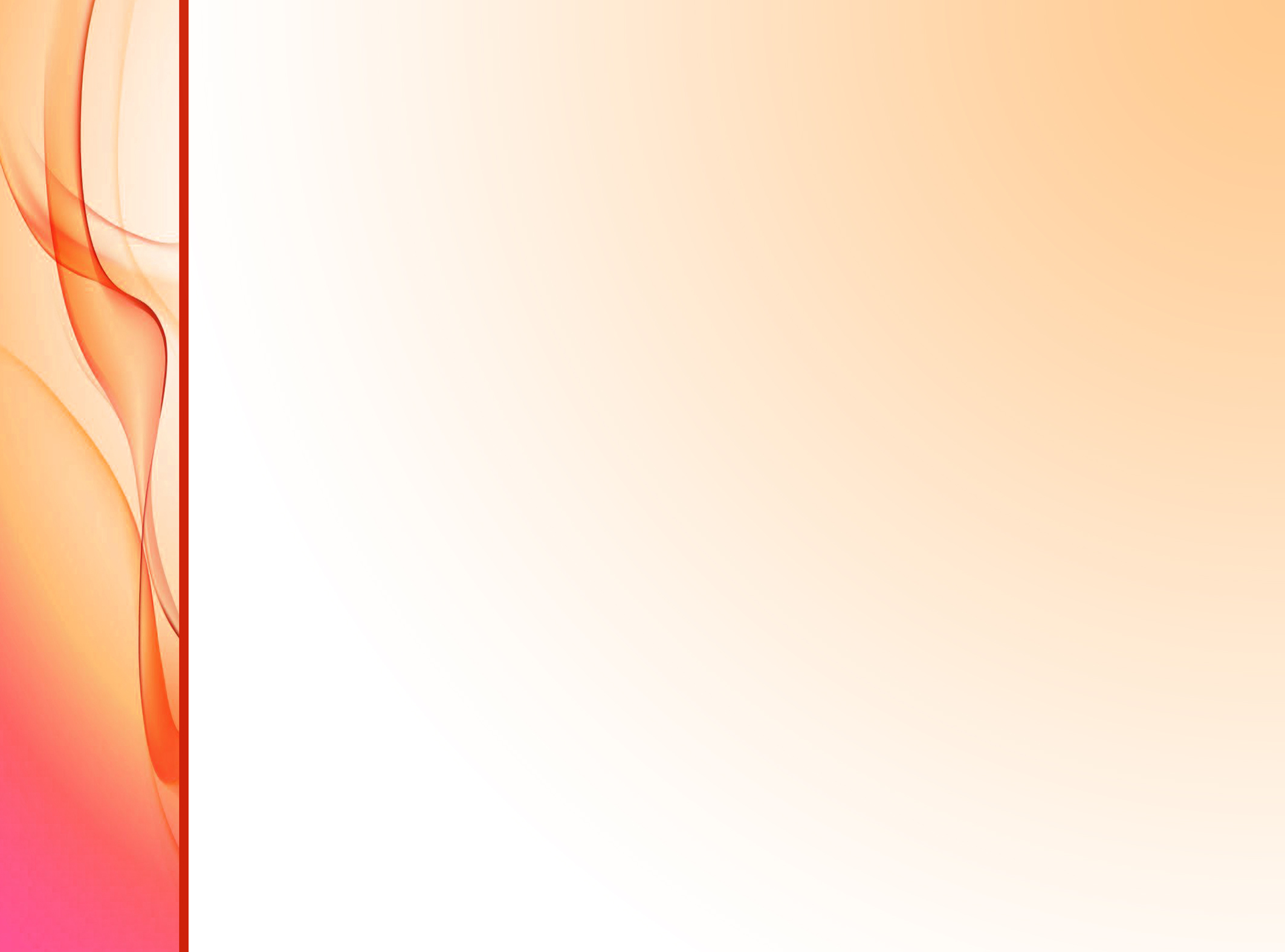 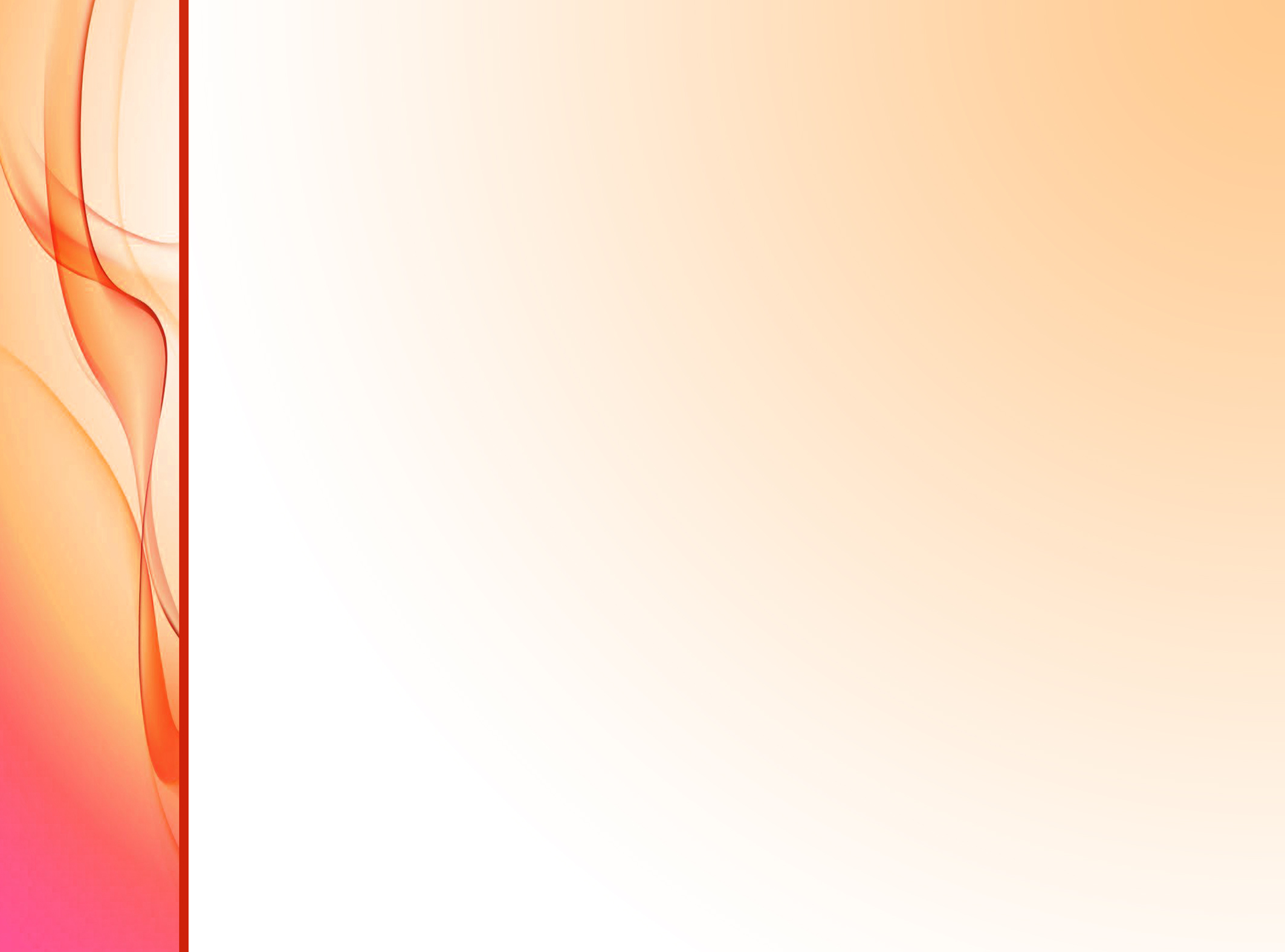 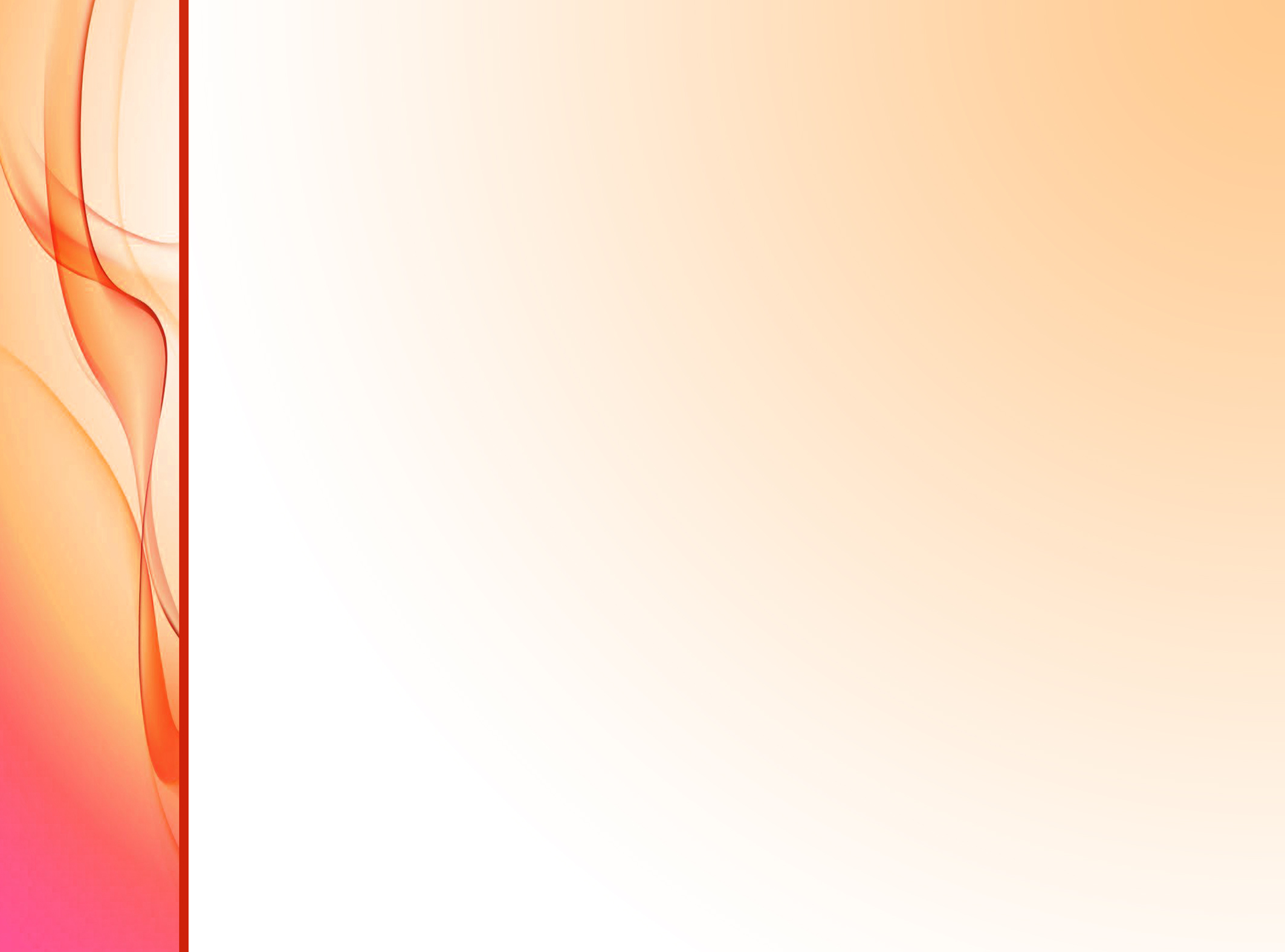 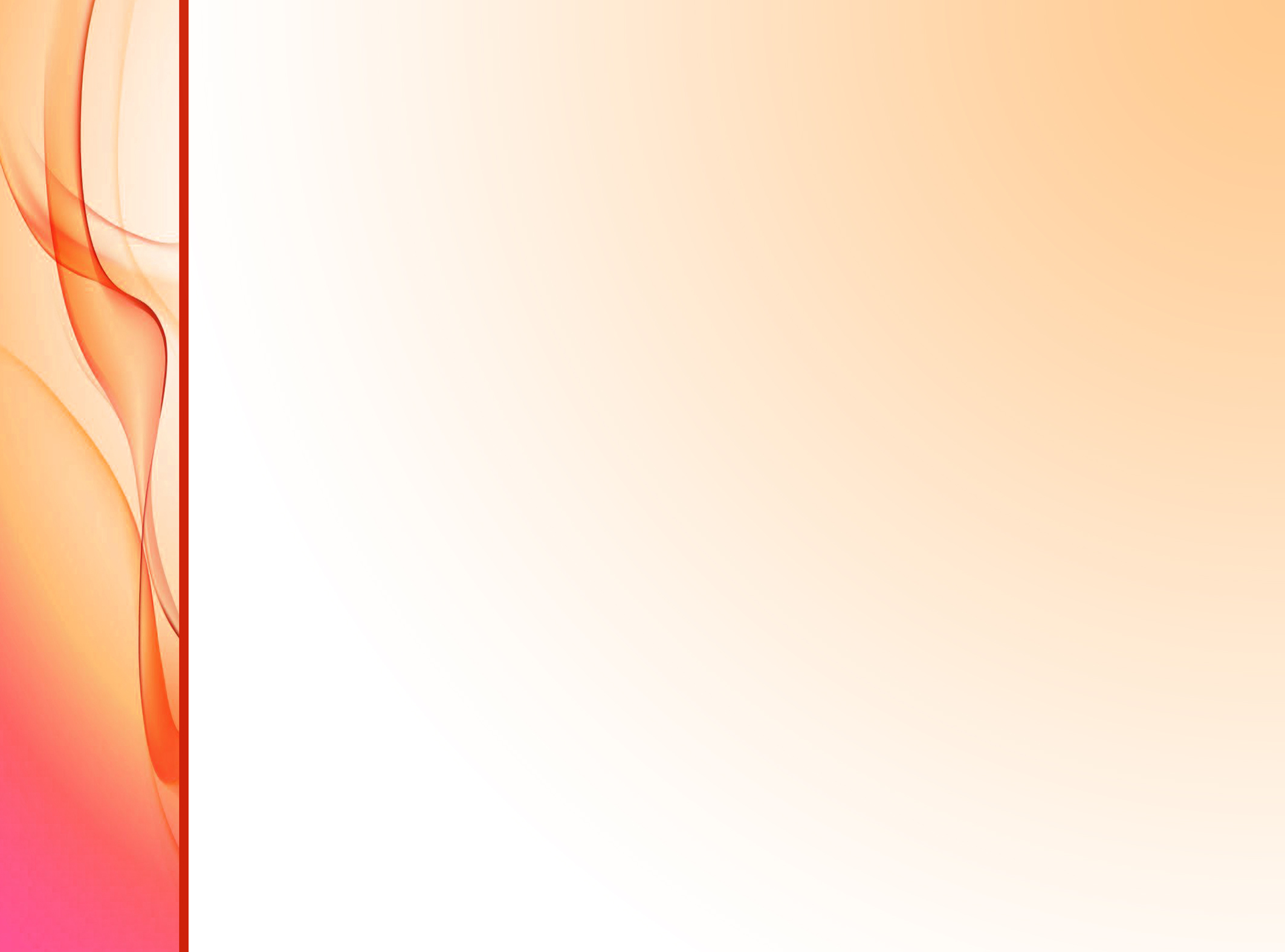 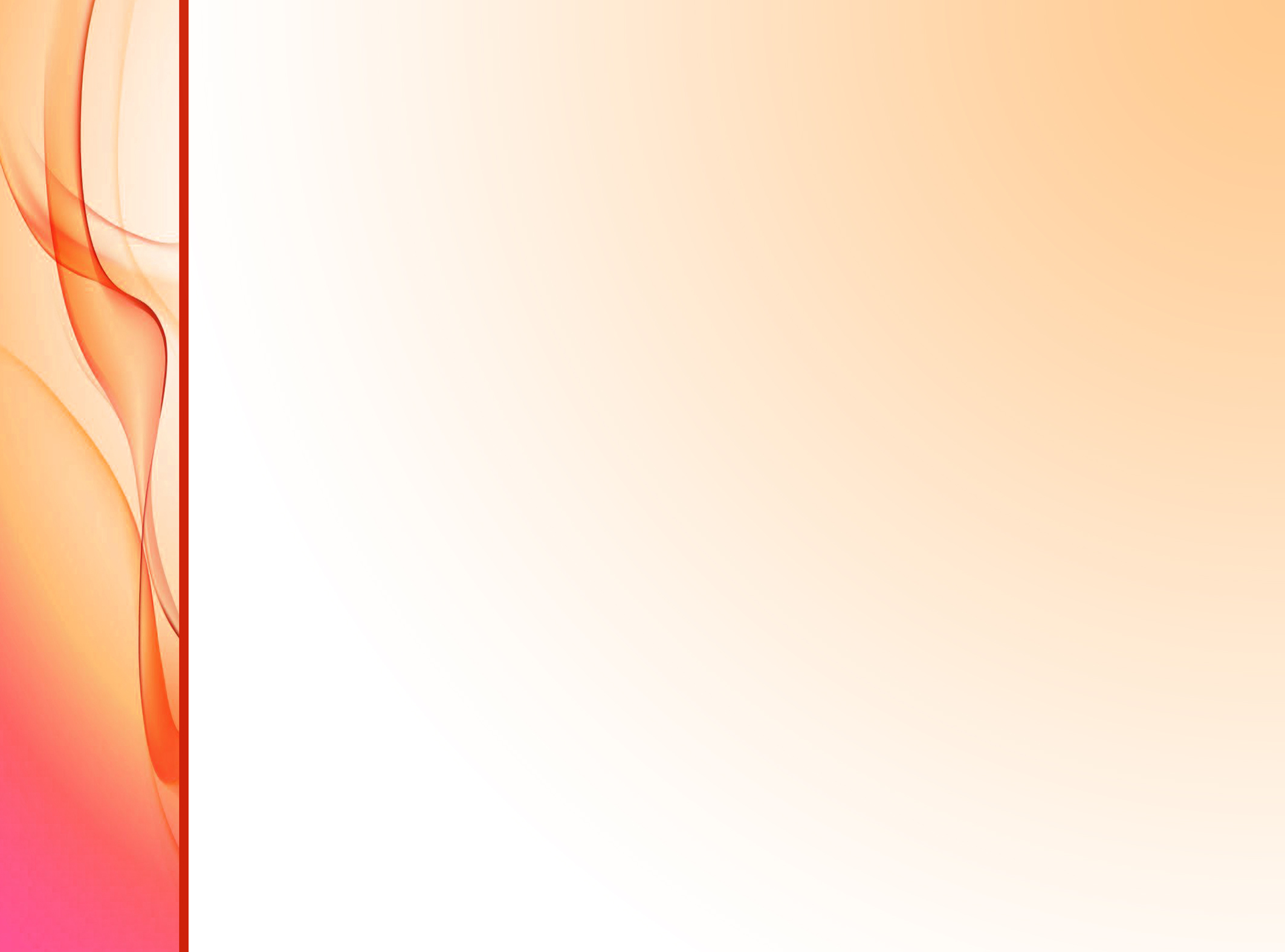 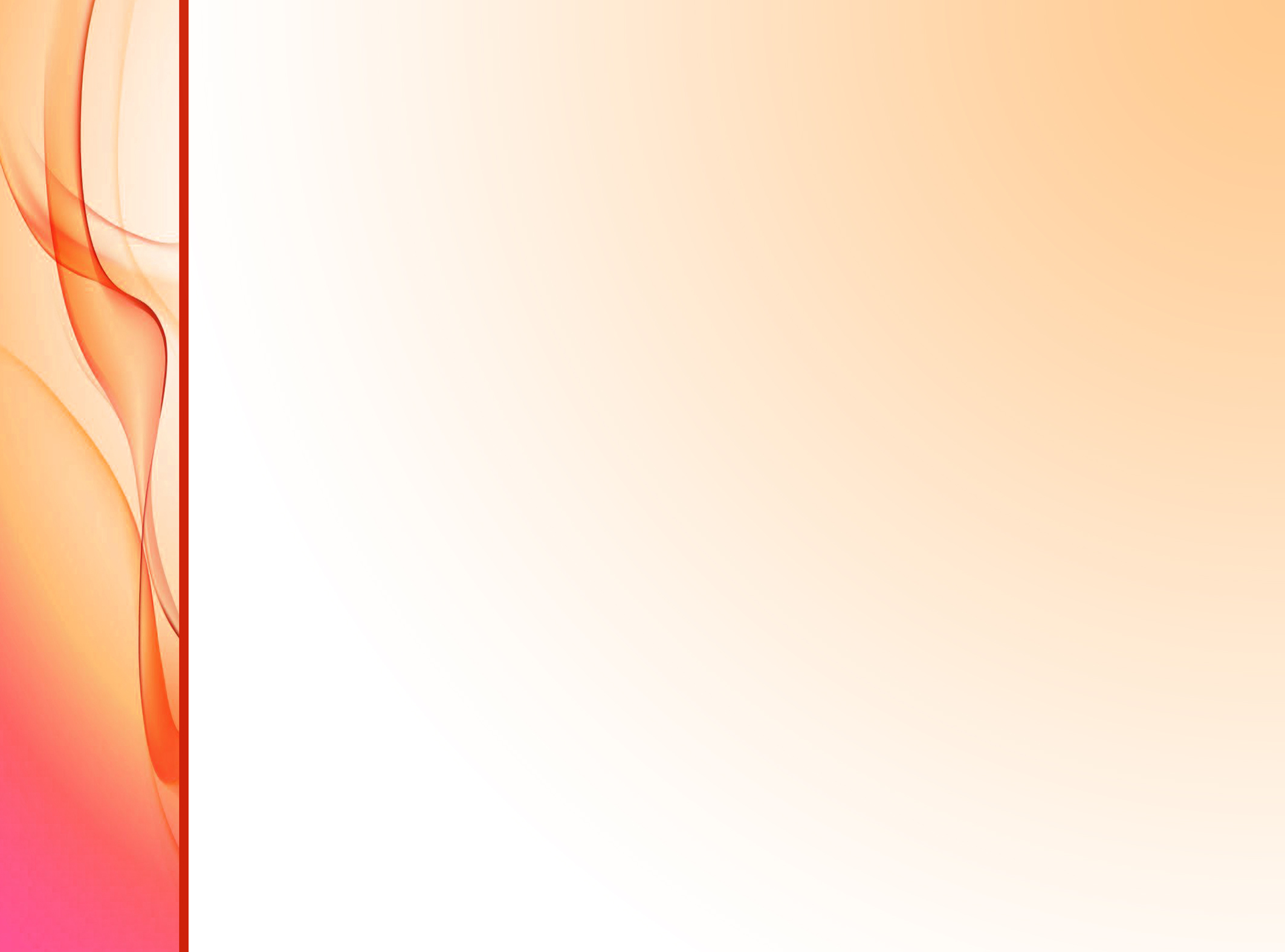 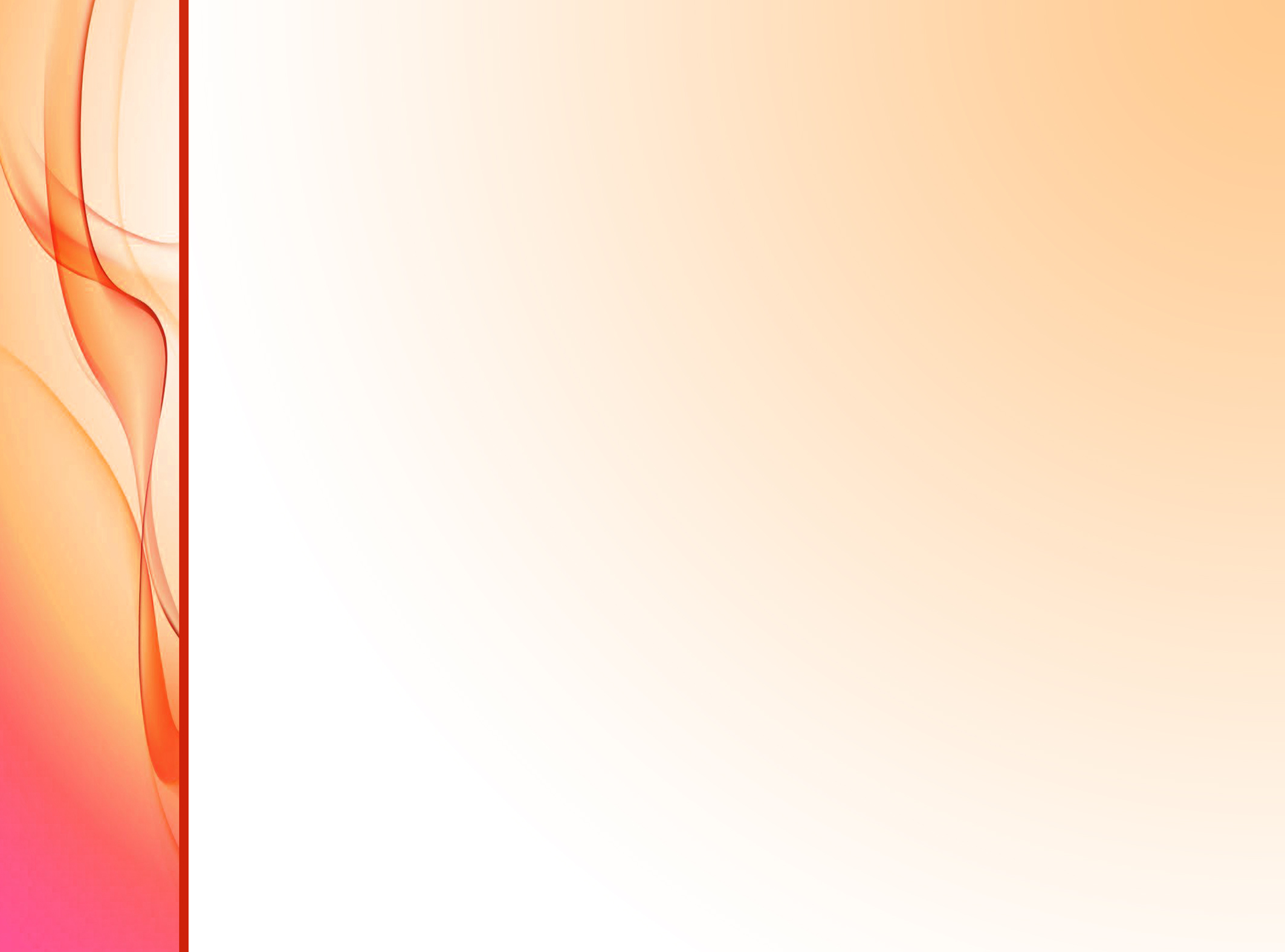 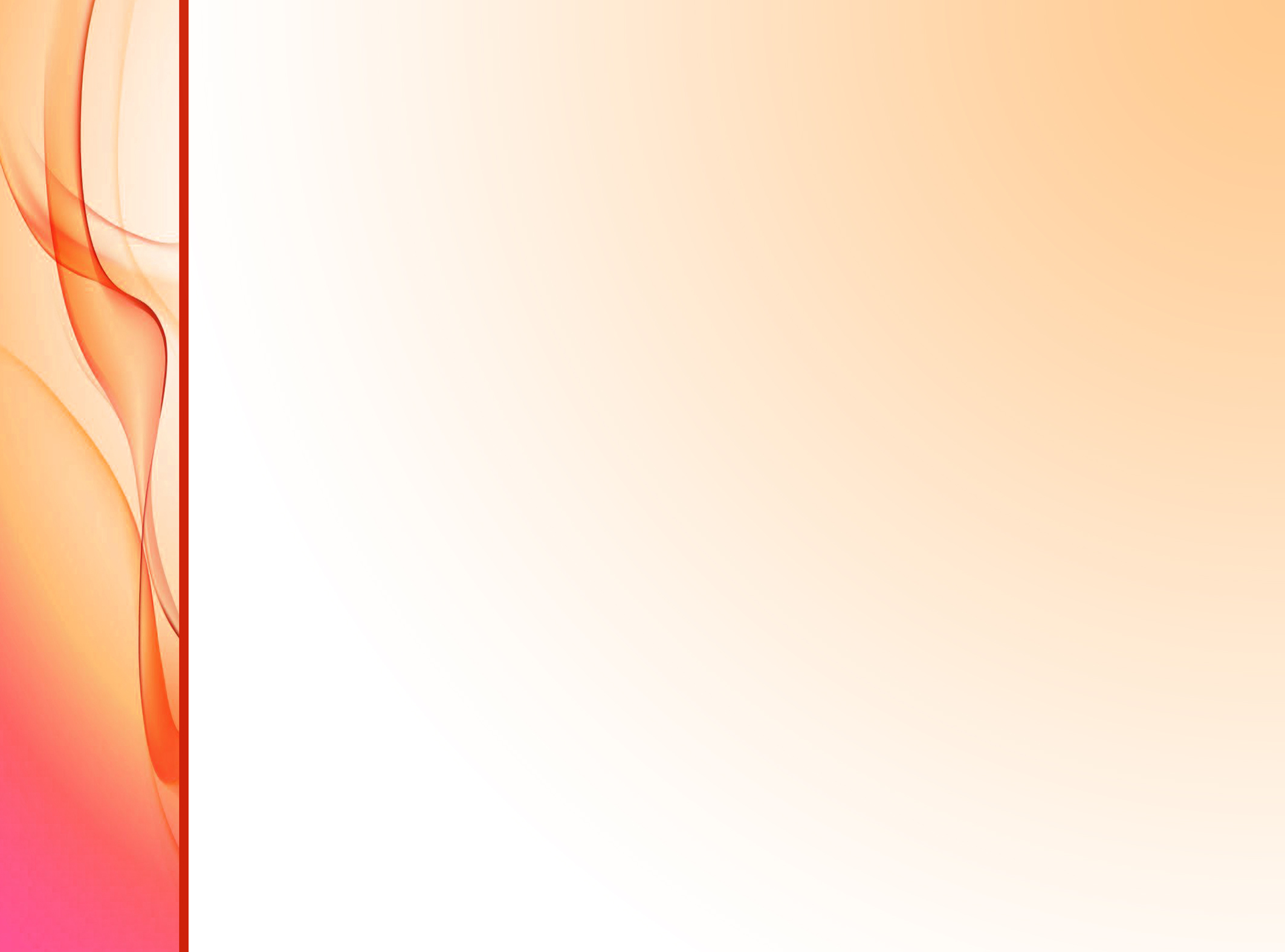 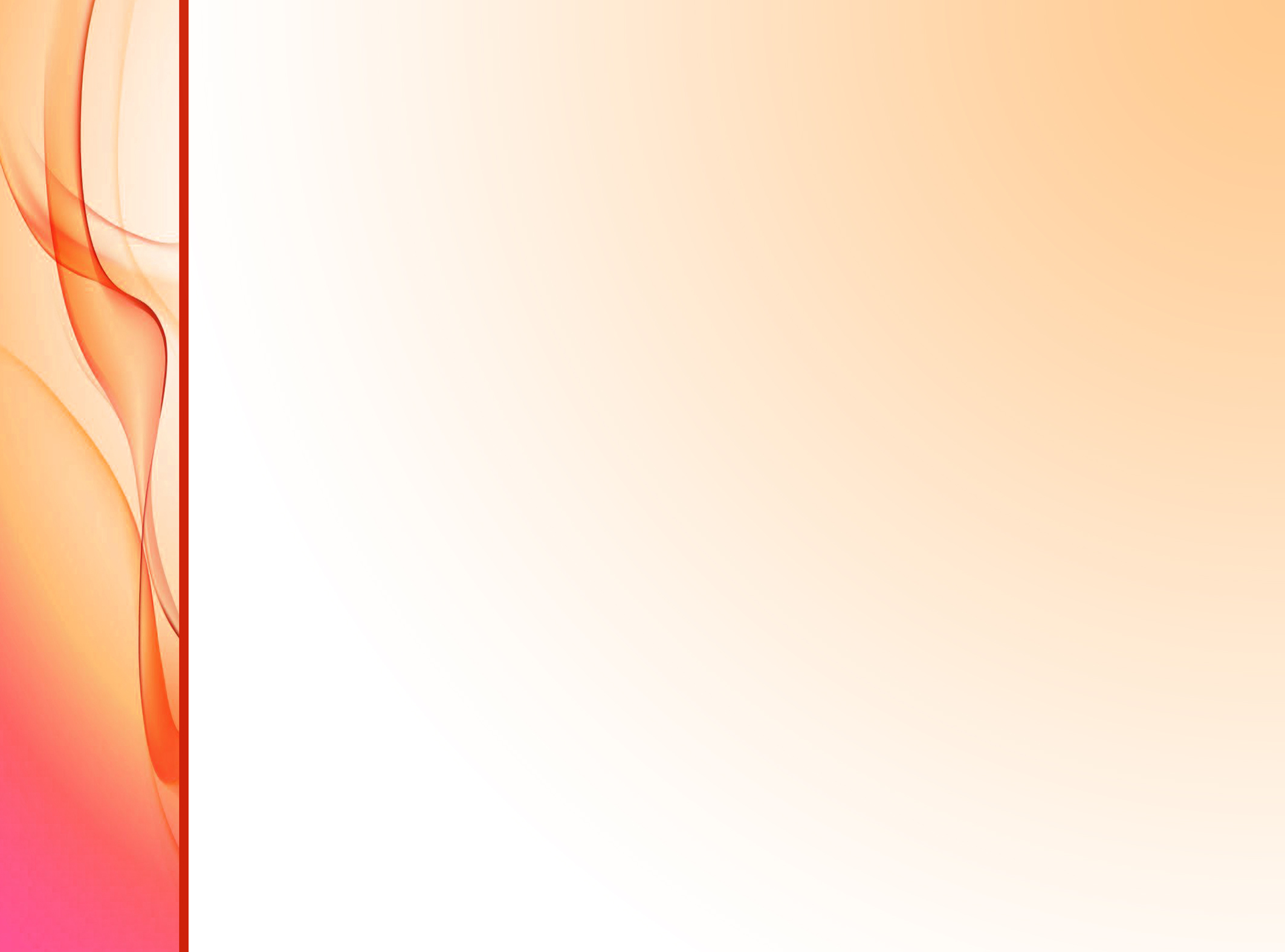 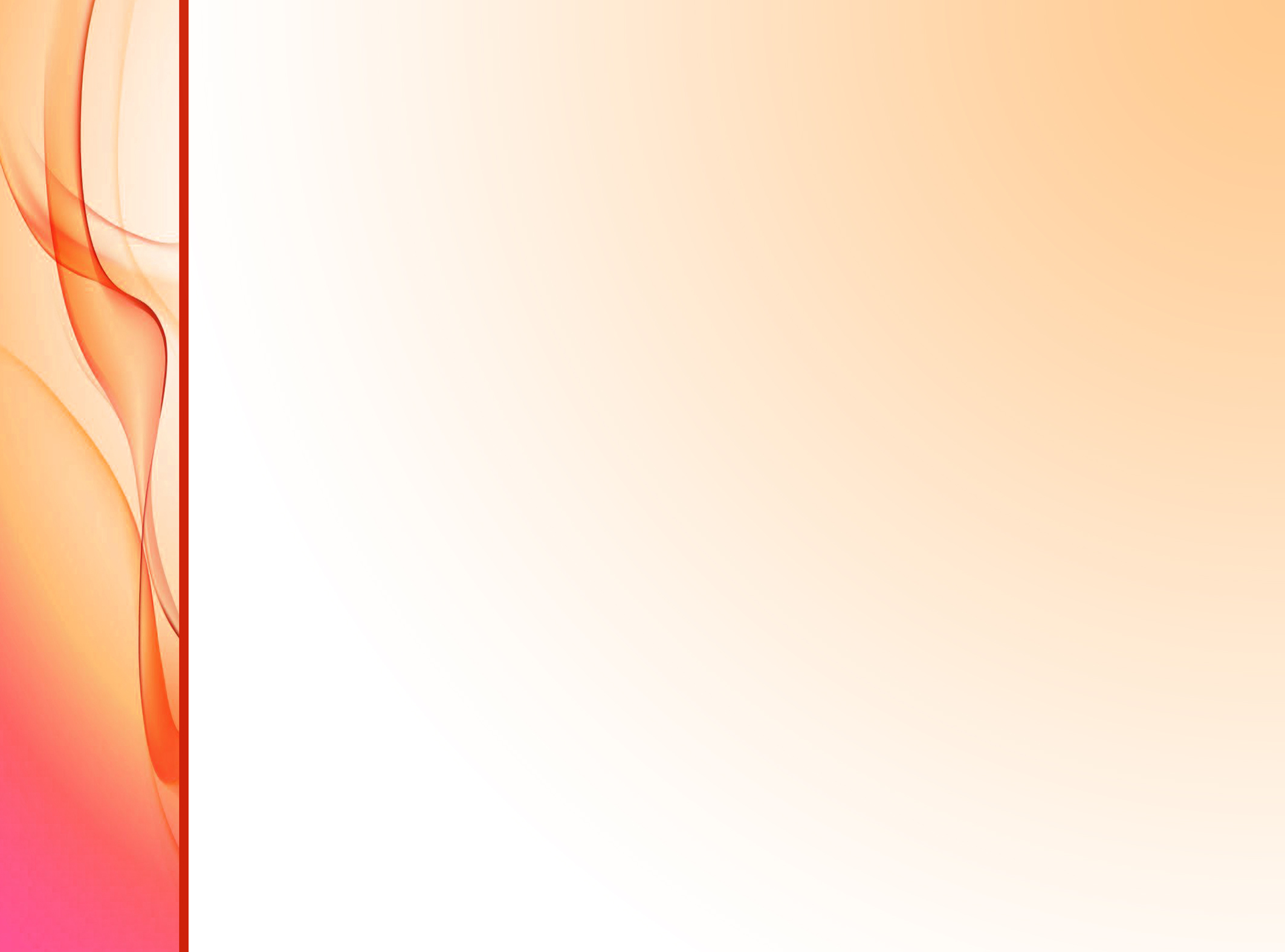 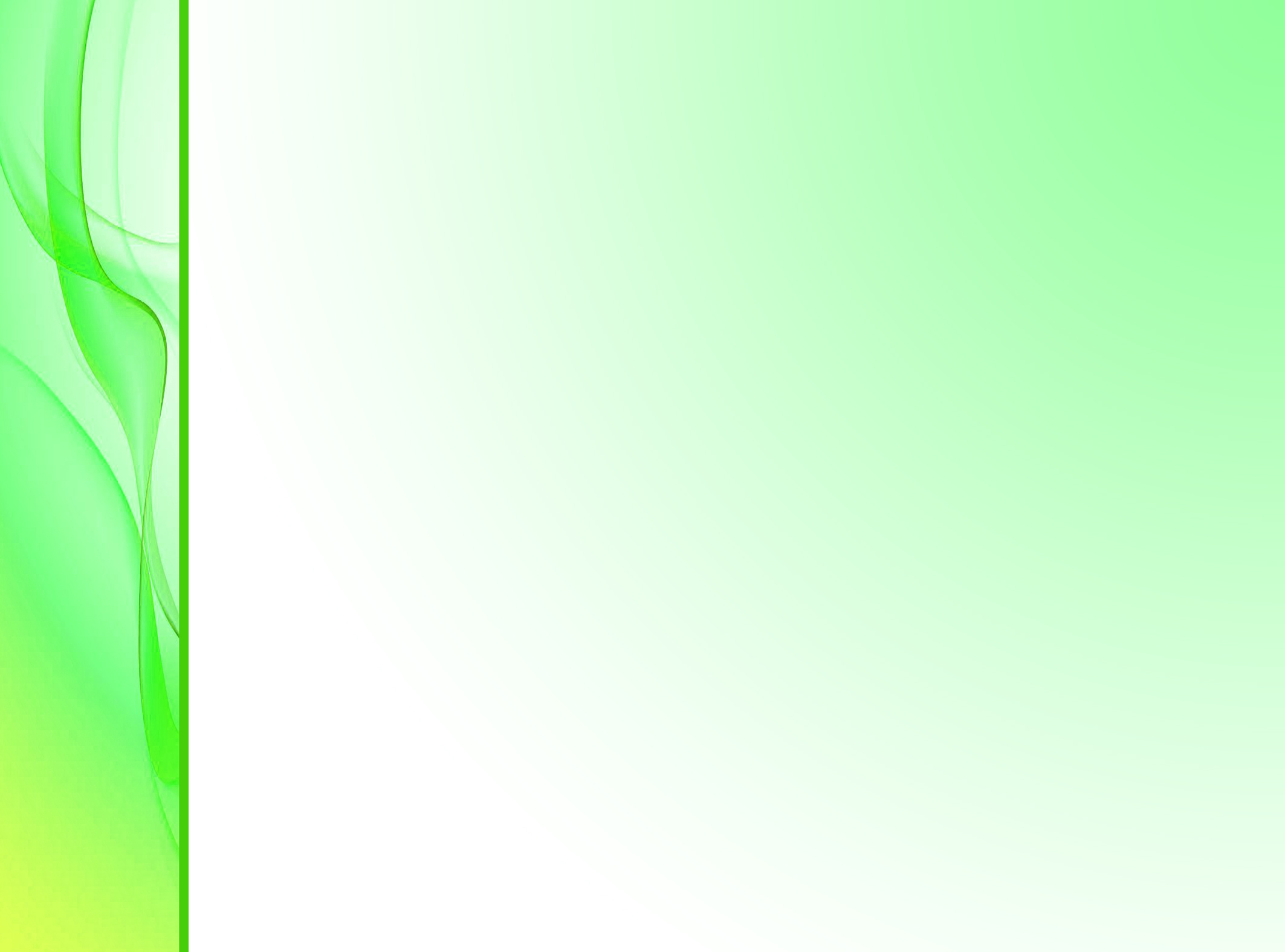 Места для уединения
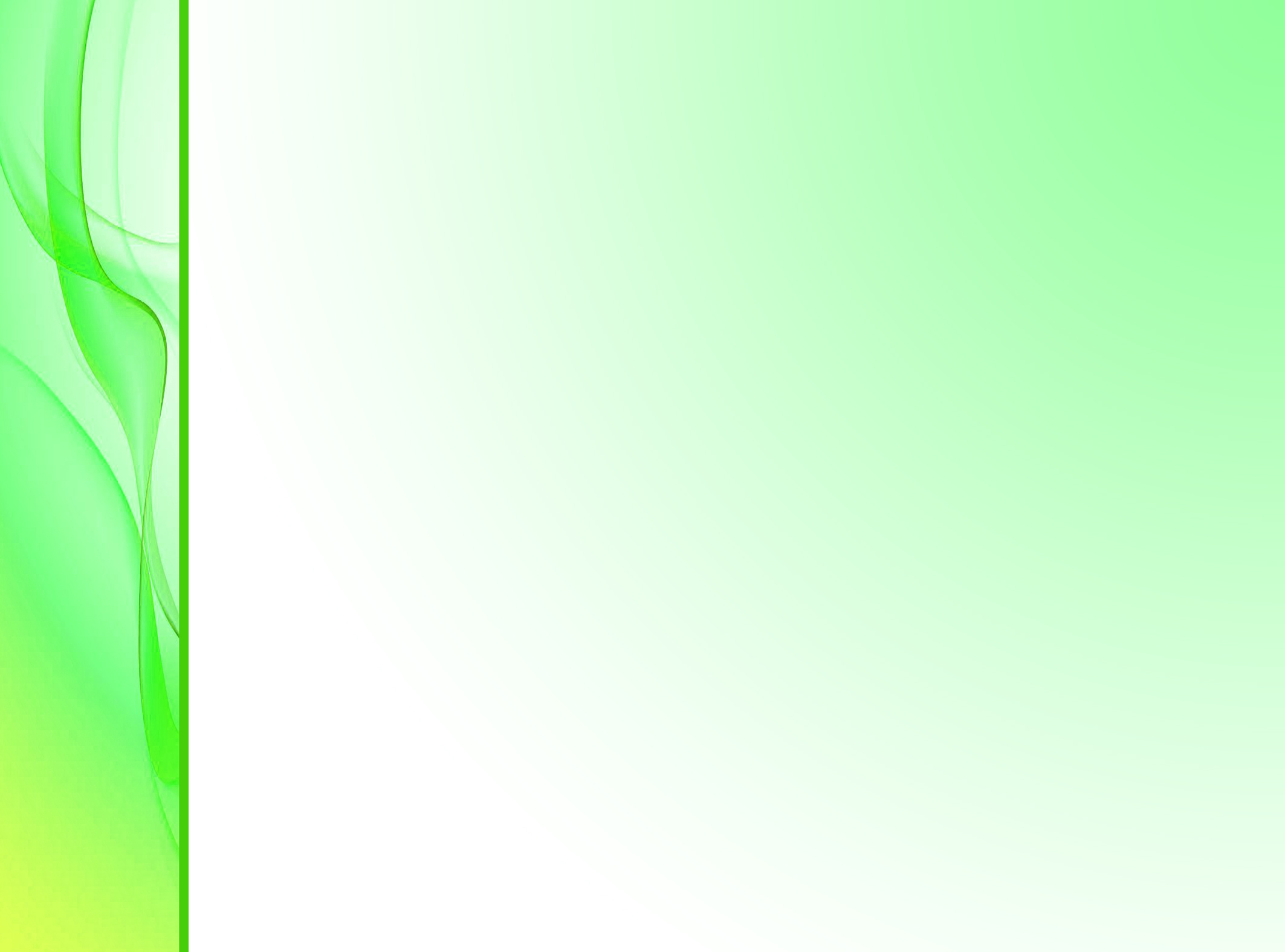 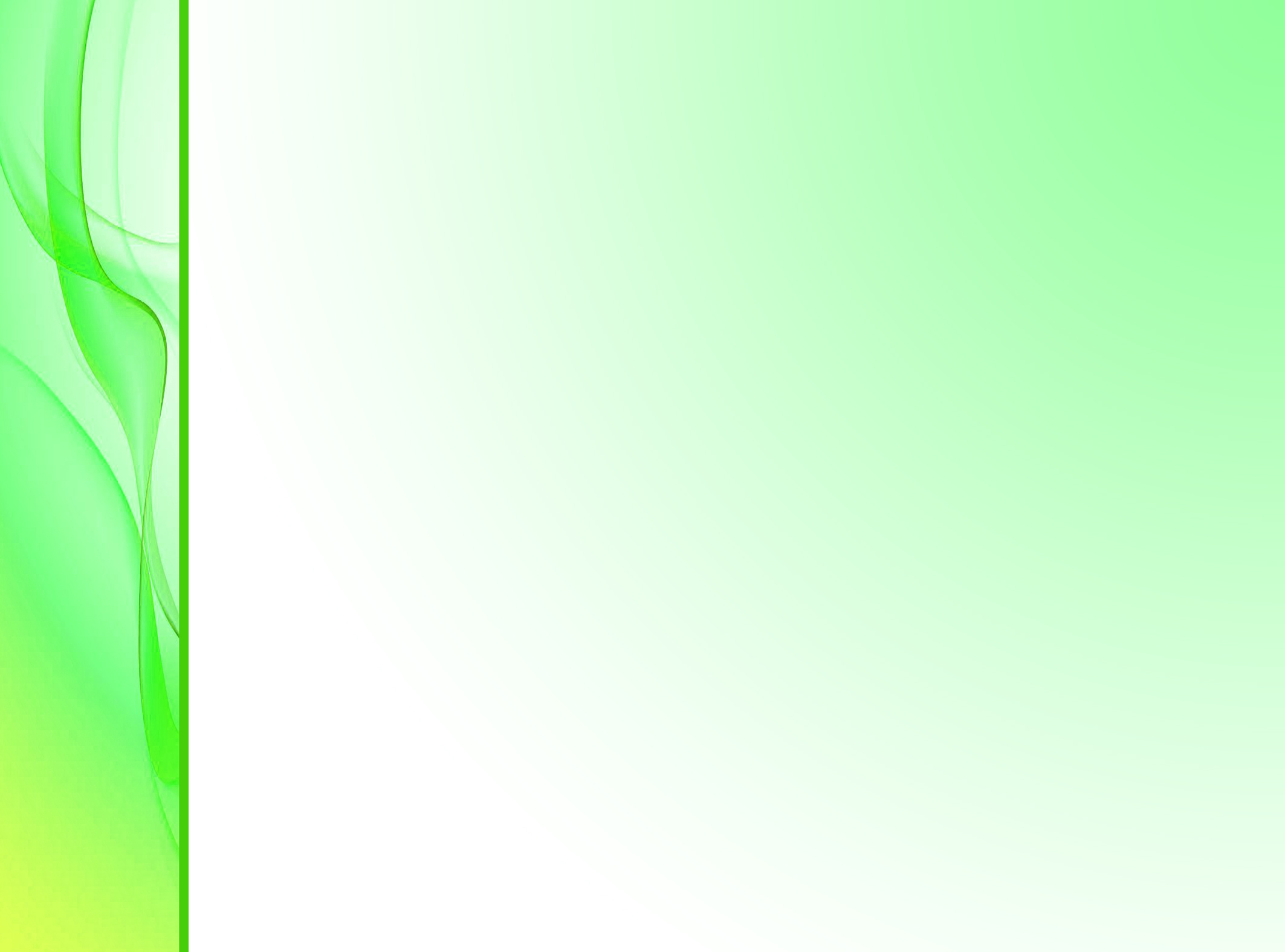 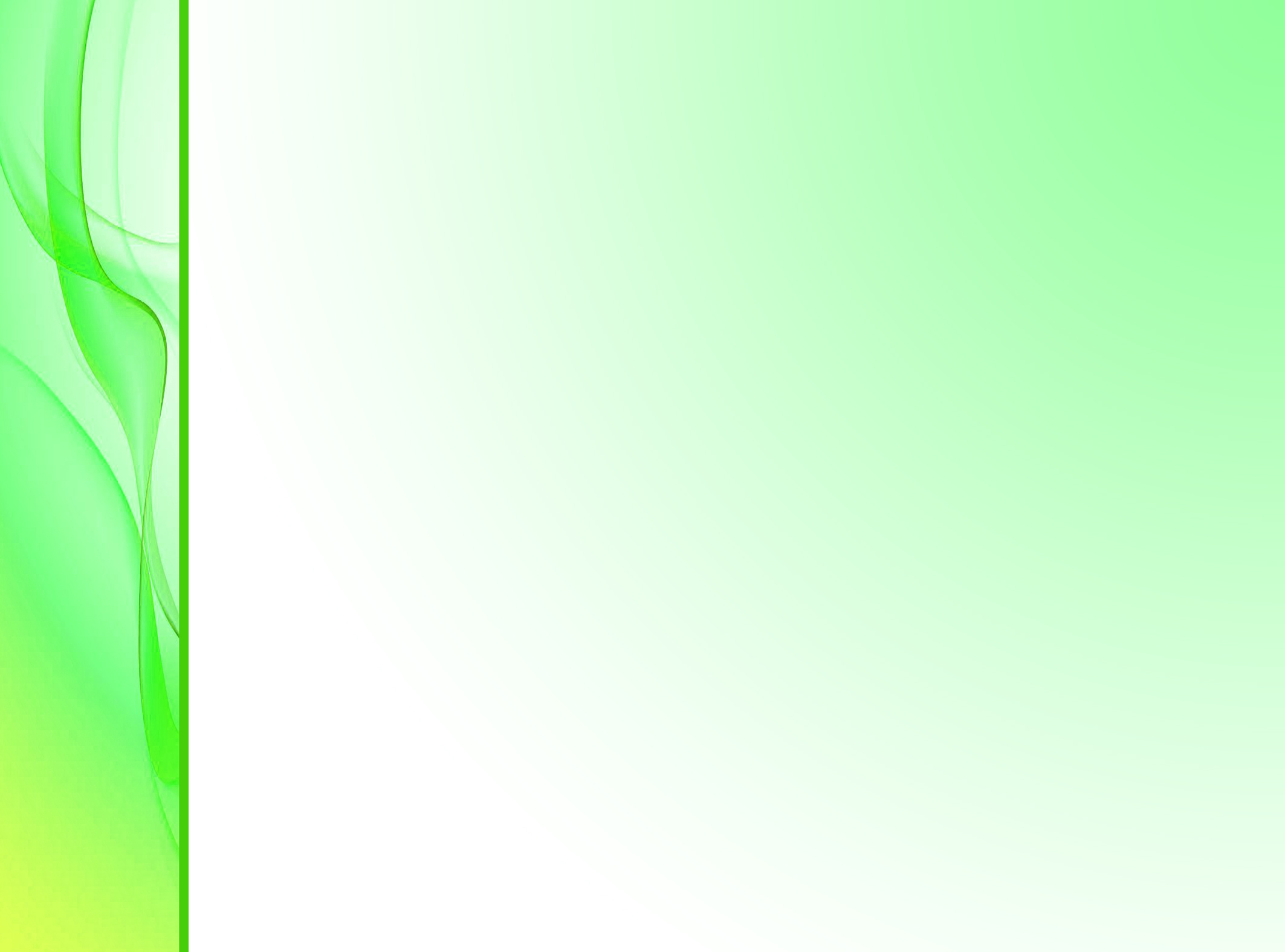 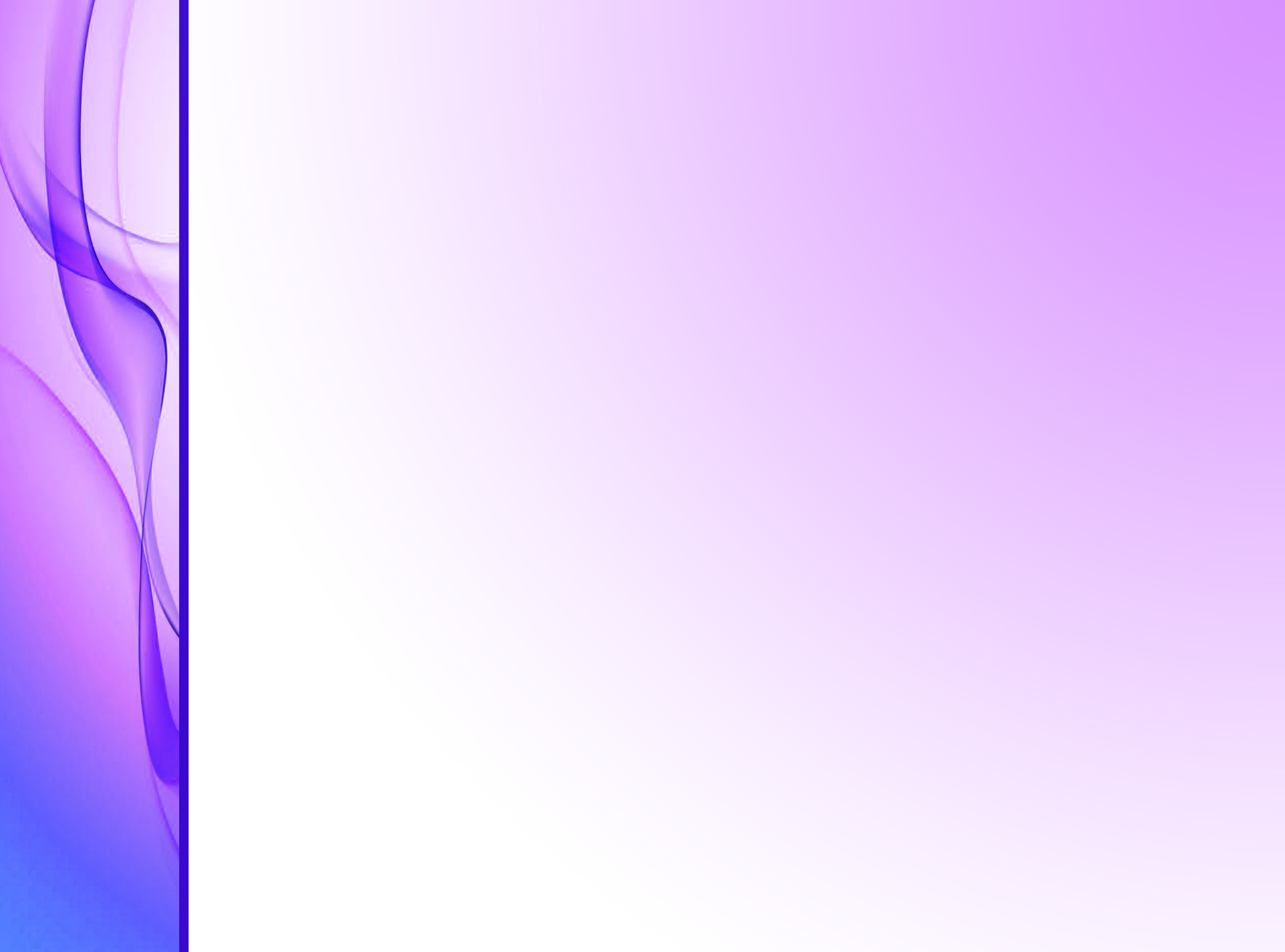 Связанное с детьми оформление пространства
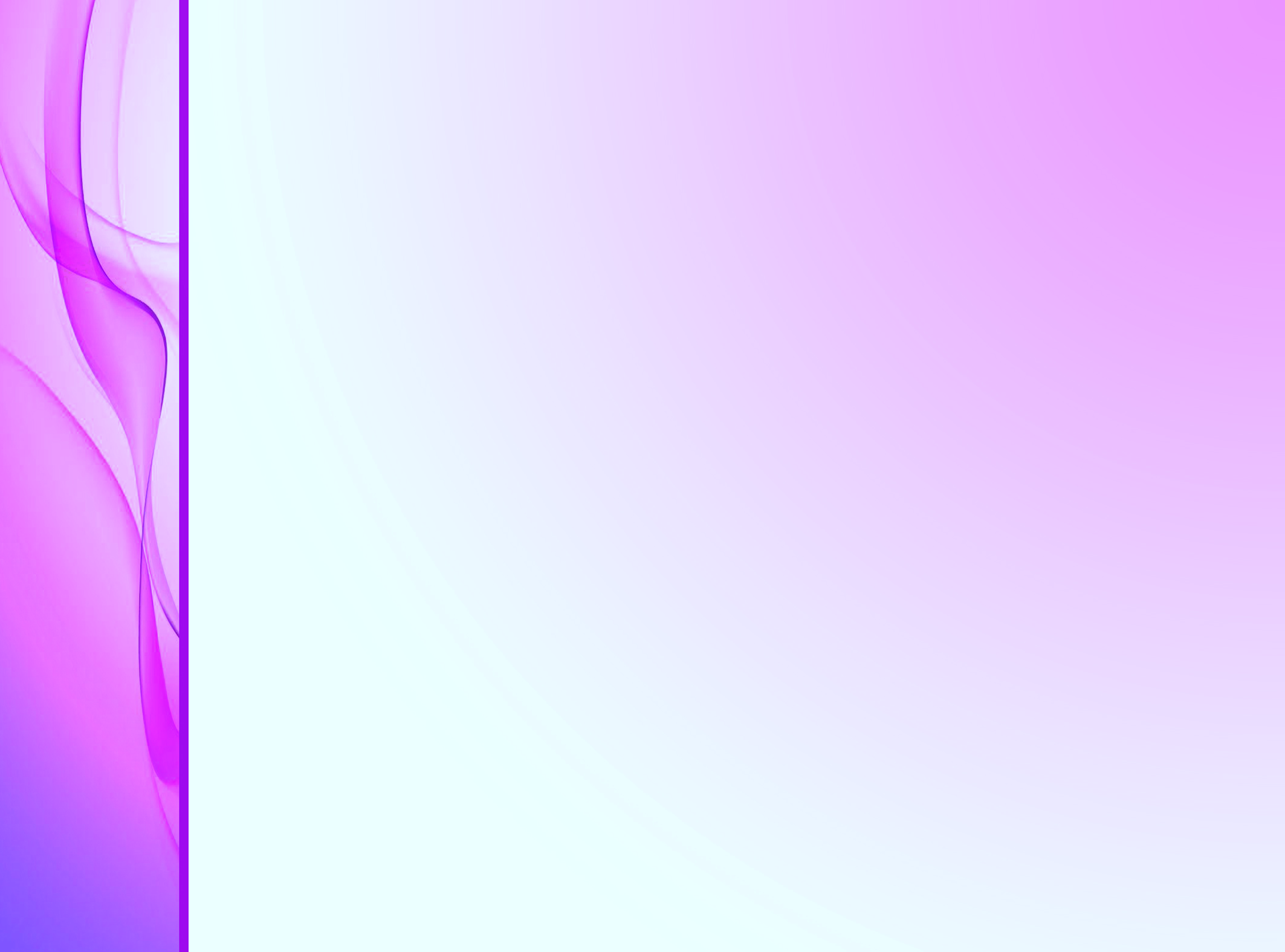 Пространство для игр, развивающих крупную моторику
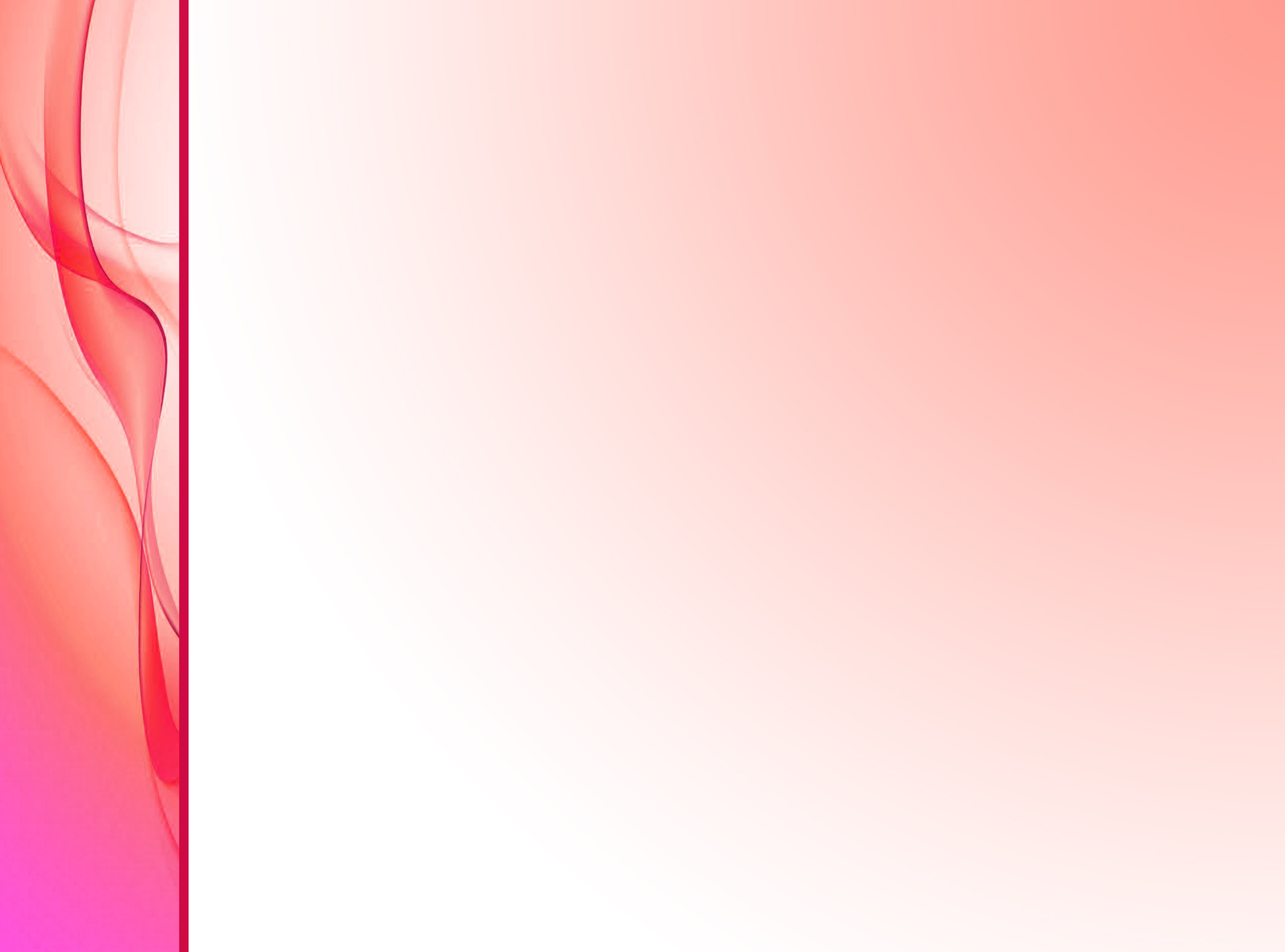 Внутреннее помещение
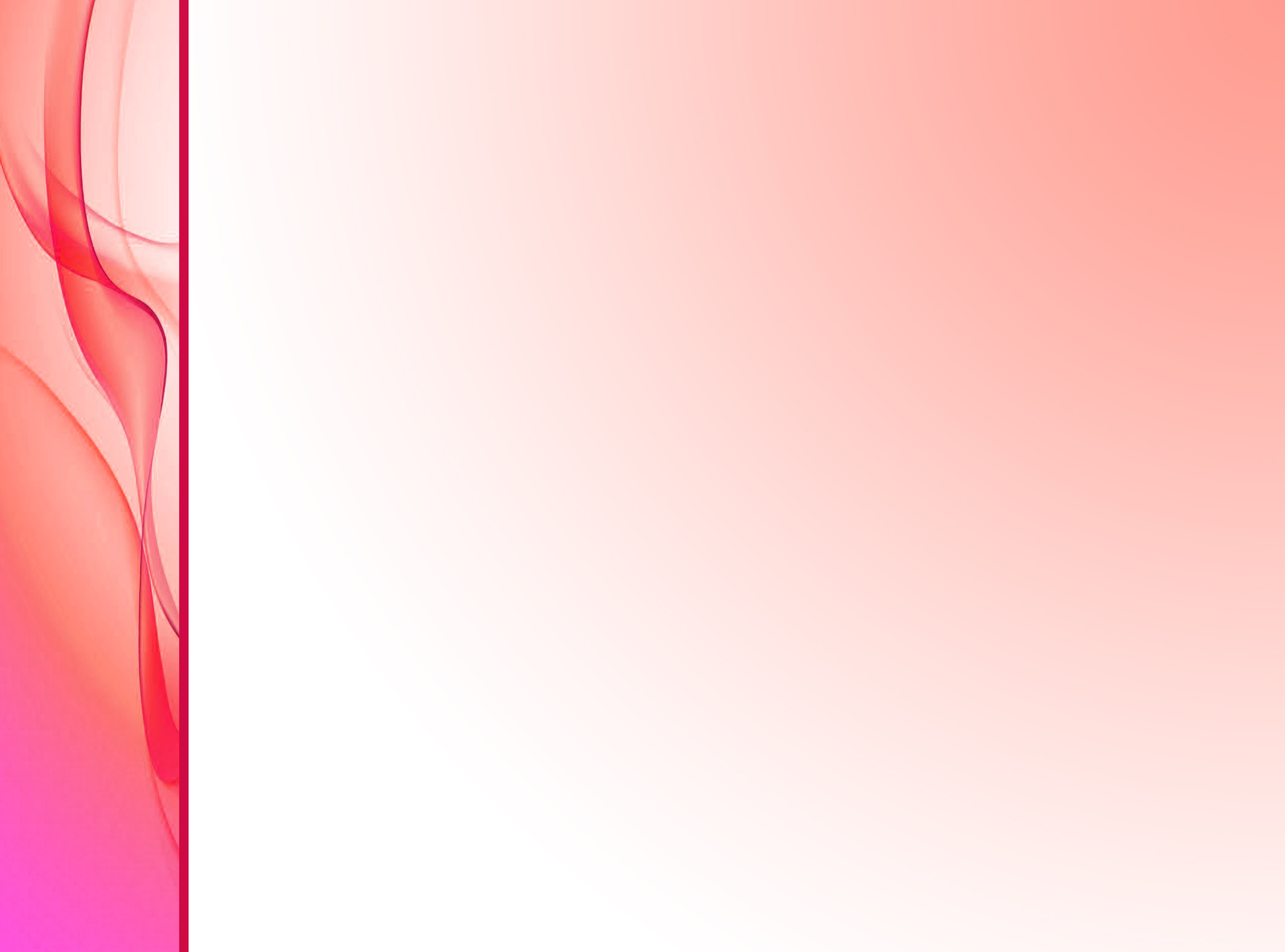 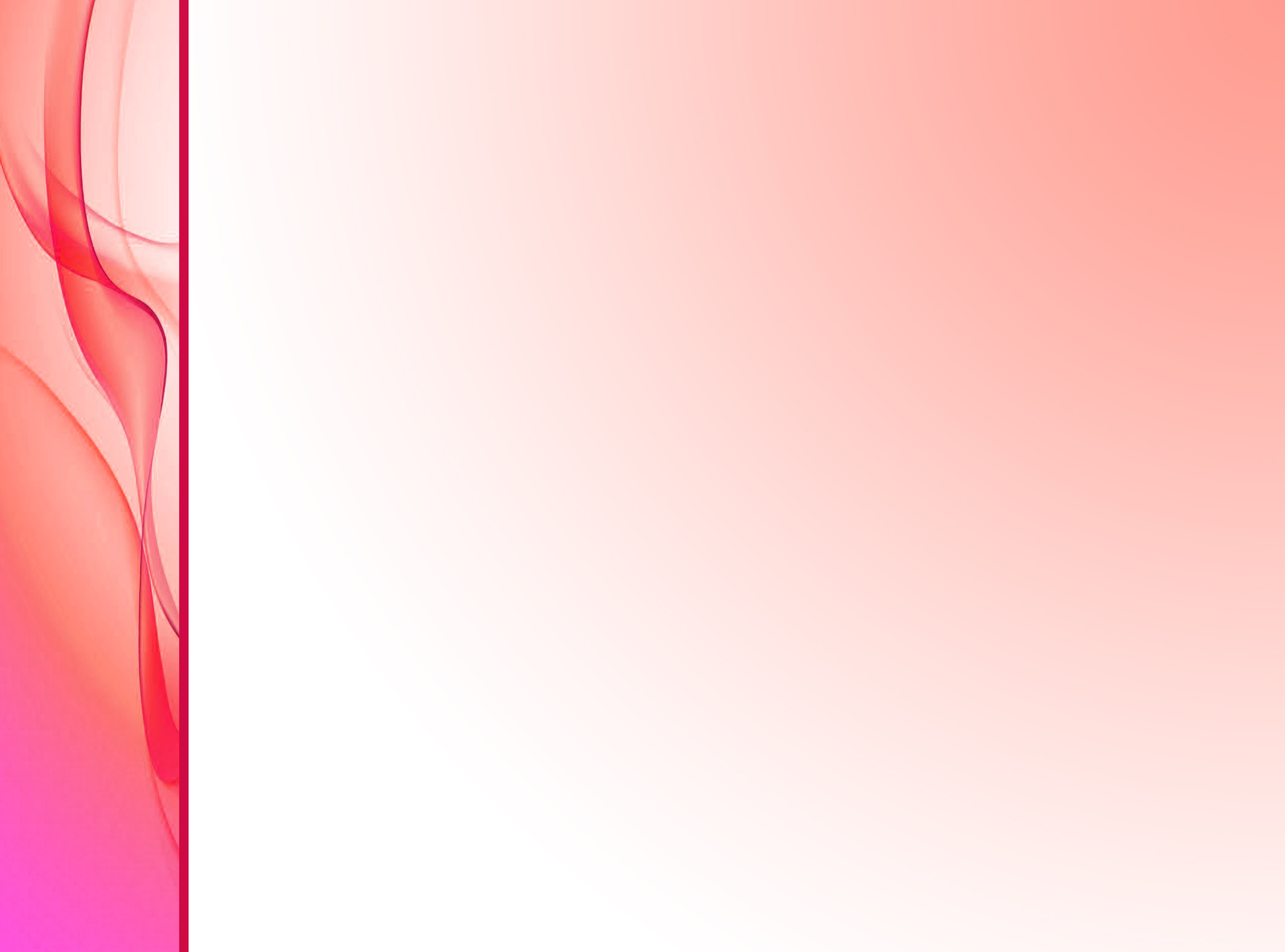 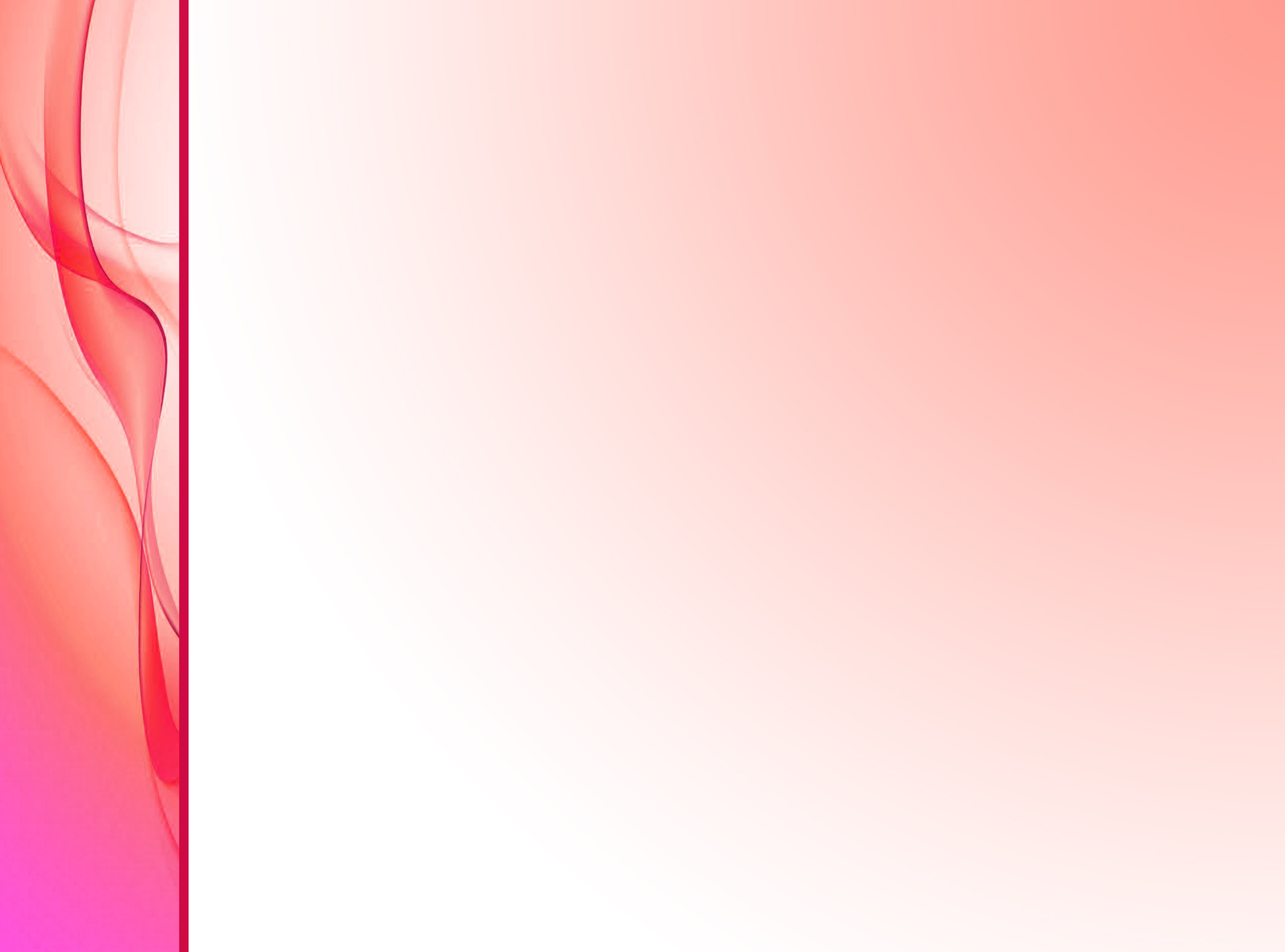 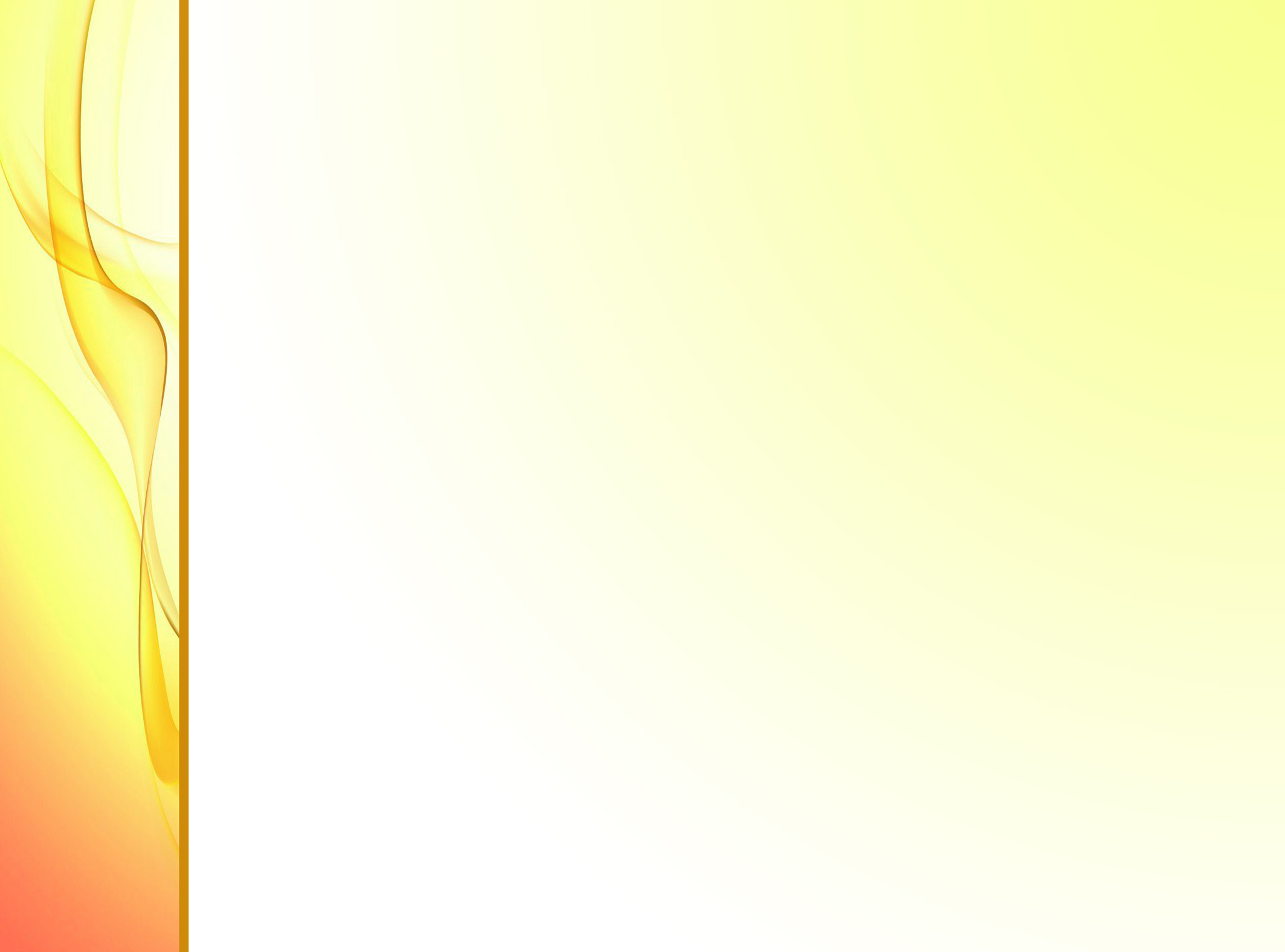 Наши дети 
Задающие множество вопросов – «почемучки»;
Желающие всё исследовать и попробовать;
Играющие, интересующиеся явлениями природы и окружающего мира, пением, живописью, танцами;
Желающие «испытать» свои возможности в разных видах деятельности и т.д.
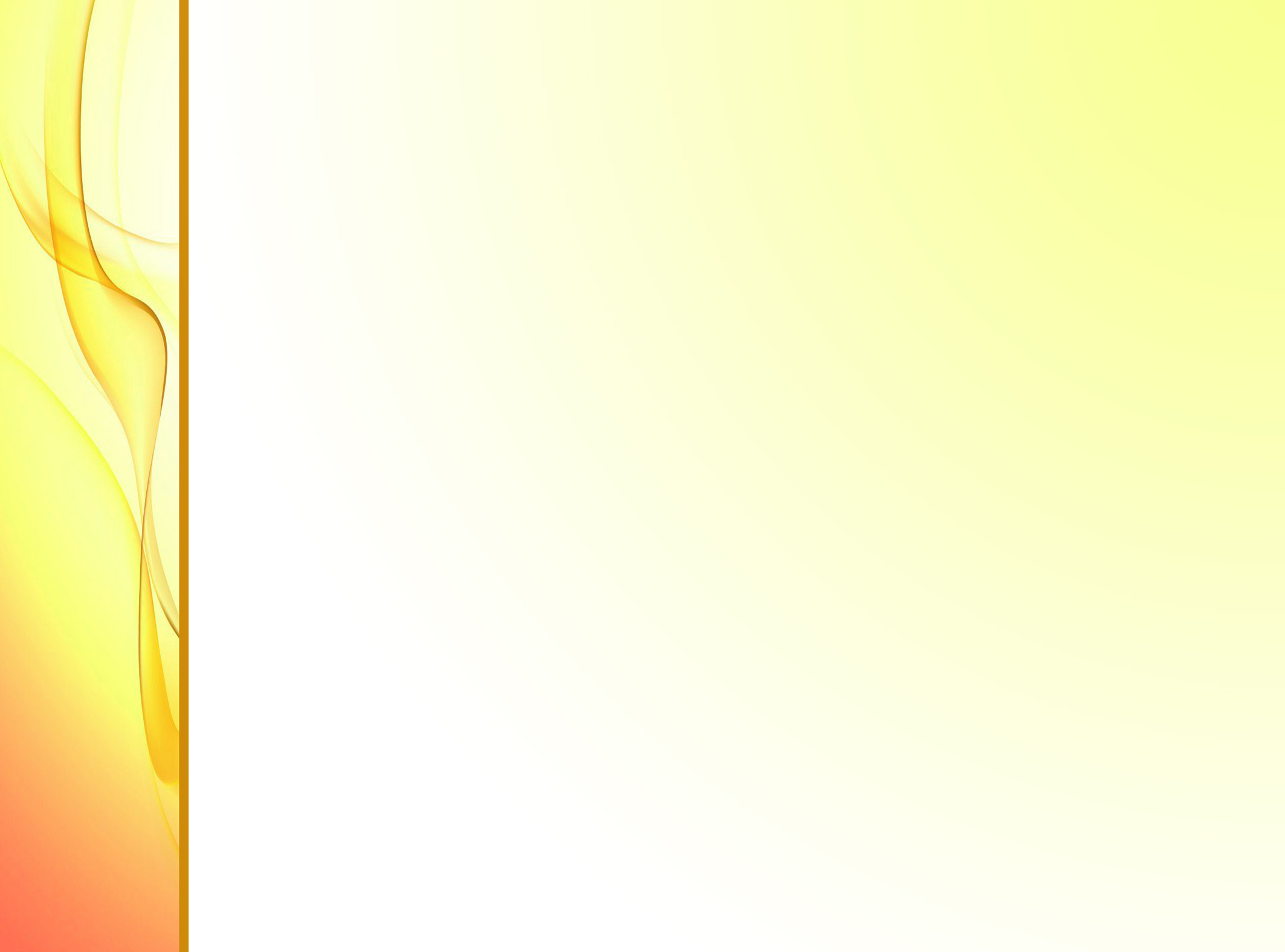 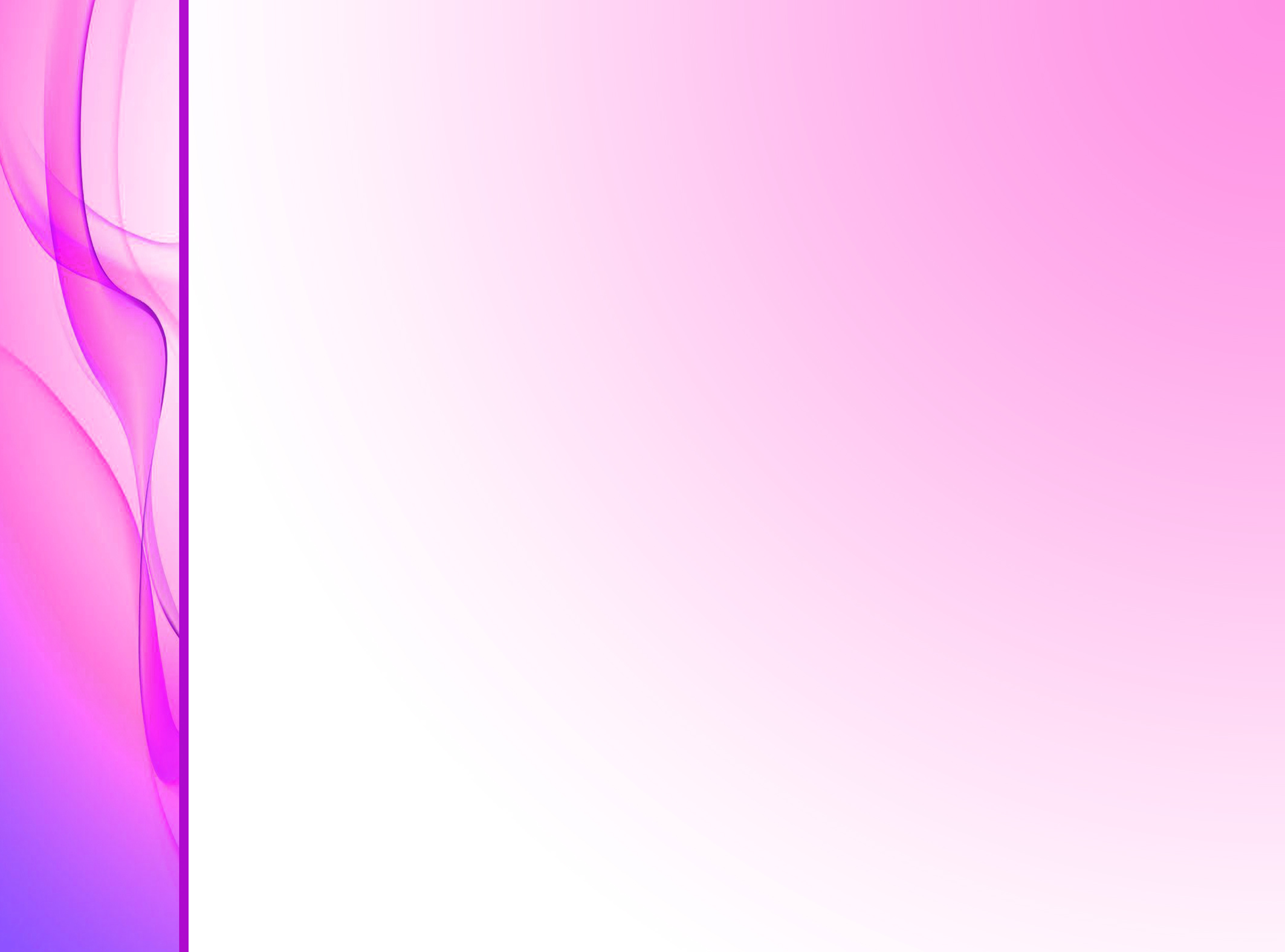 Итог работы районной творческой группы «Гьарай –гьурай»


Презентацию подготовила 
Латипова М.М. - методист информационно-методического центра
с. Дылым Казбековского района